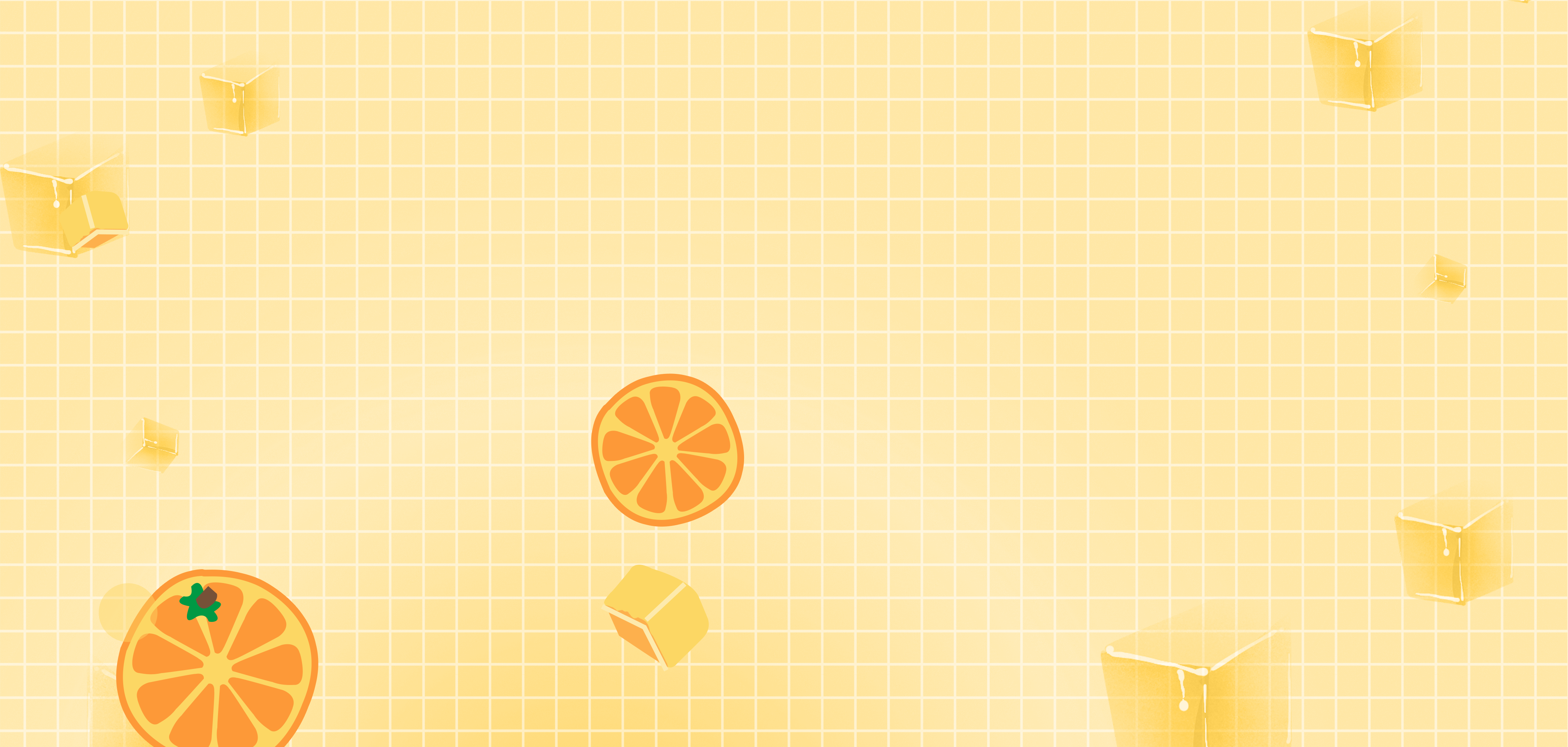 LỊCH SỬ VÀ ĐỊA LÍ
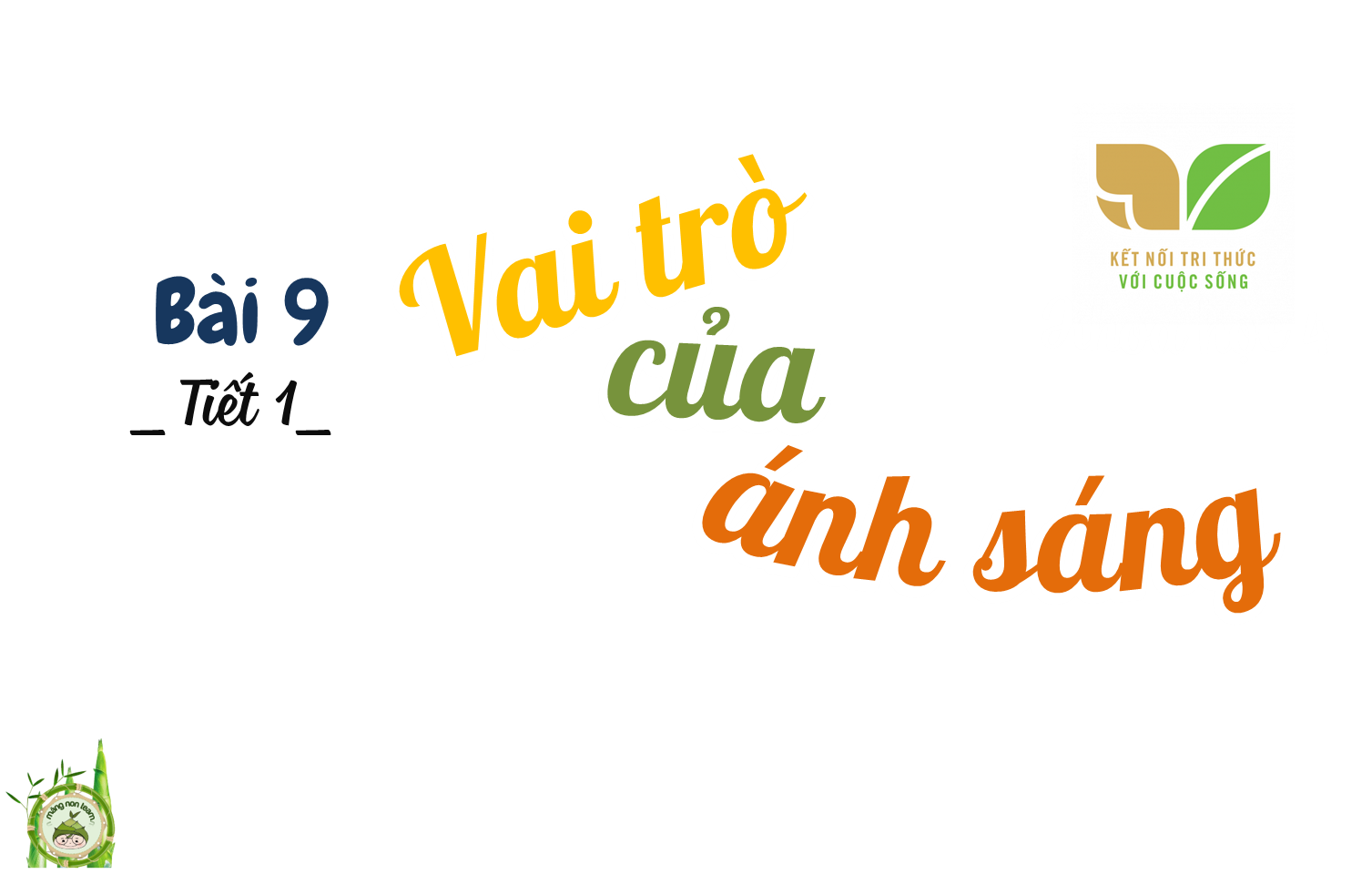 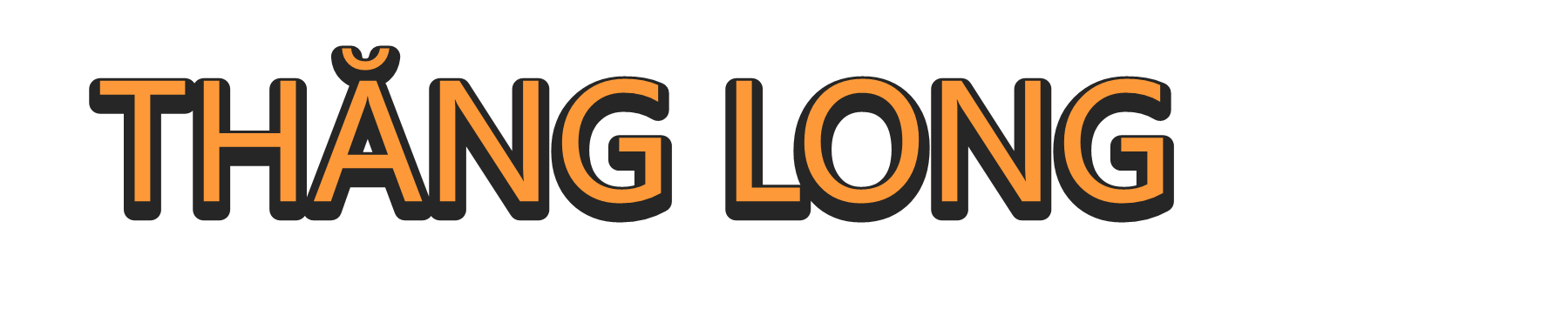 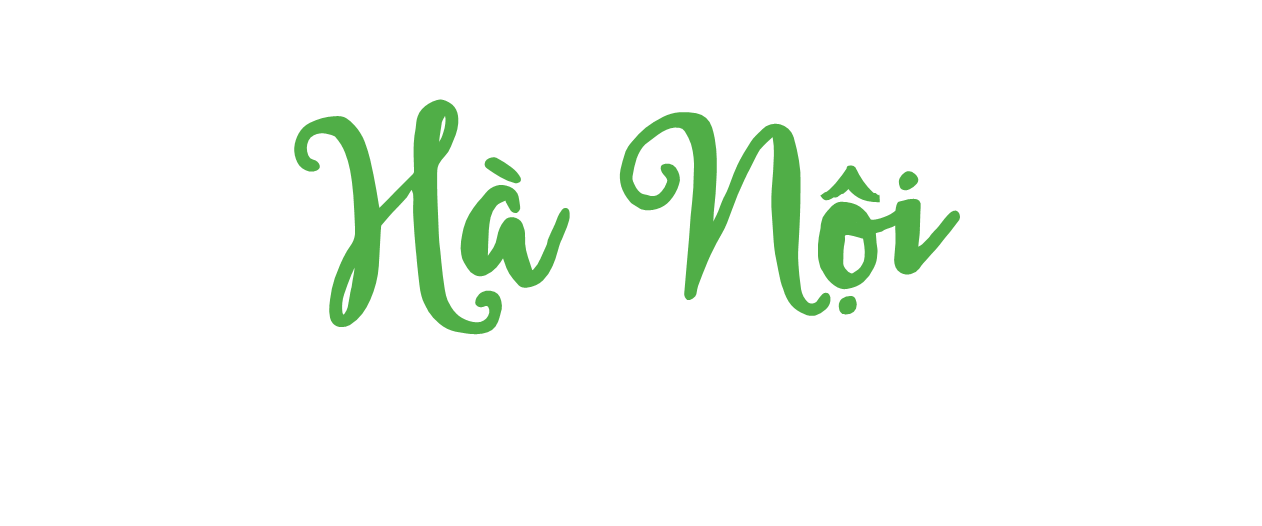 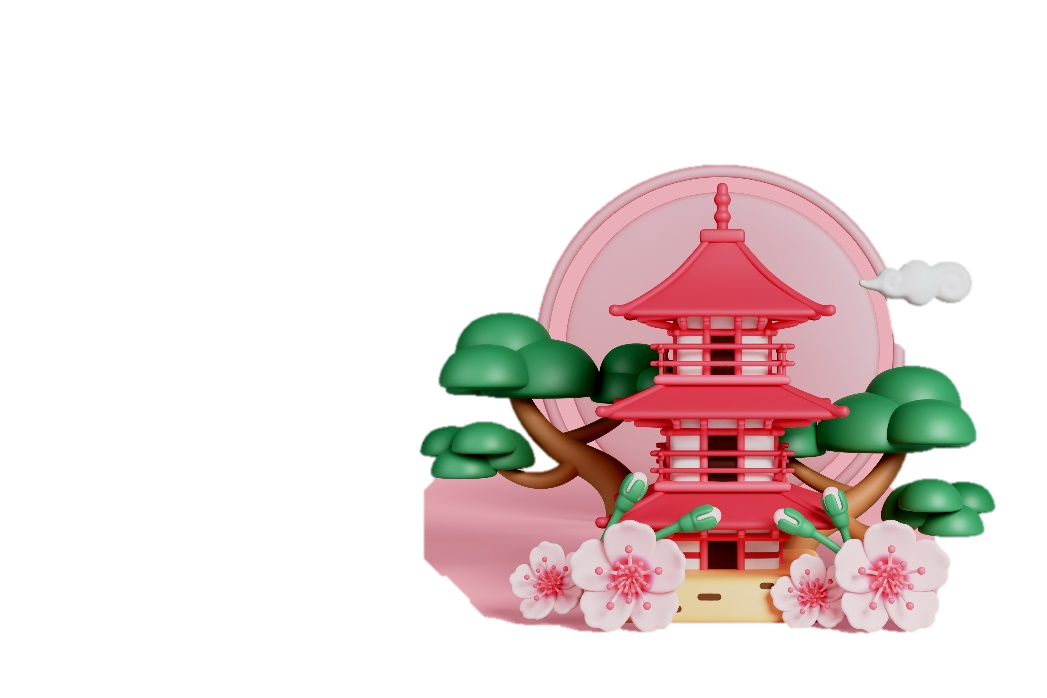 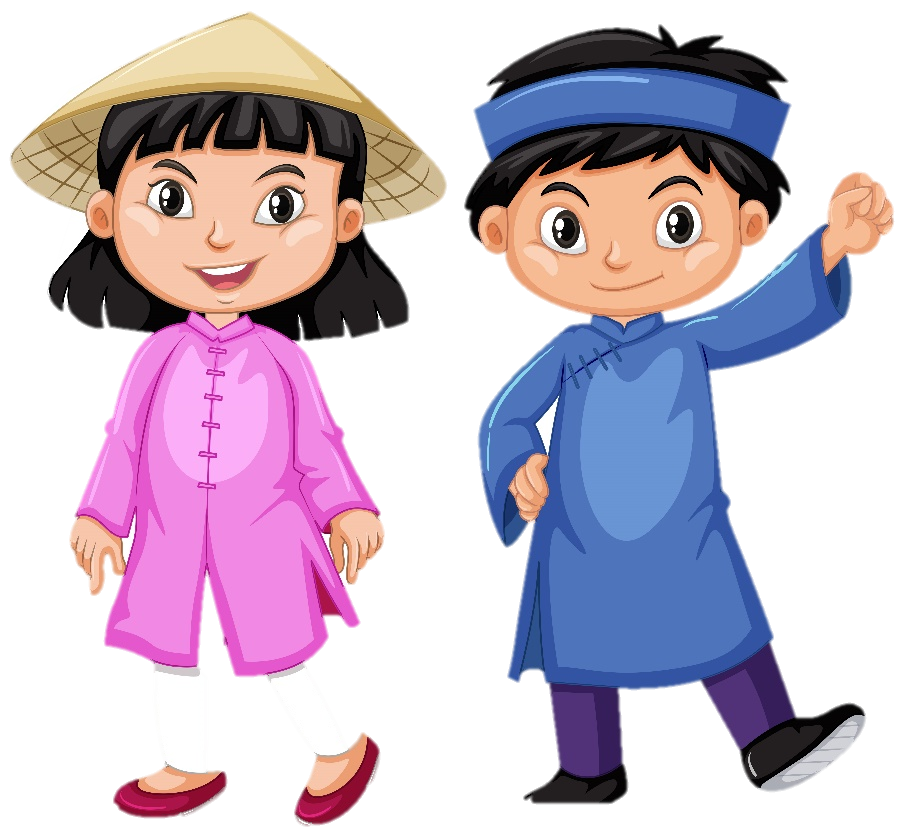 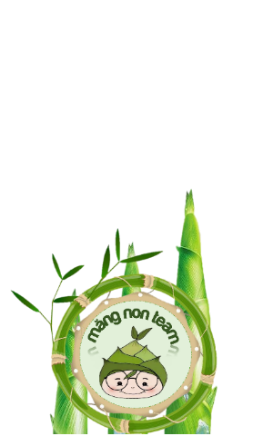 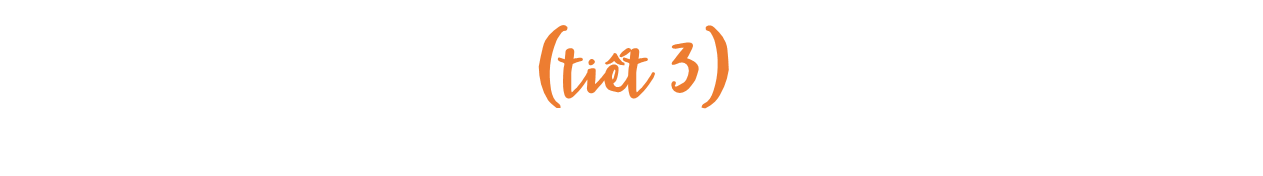 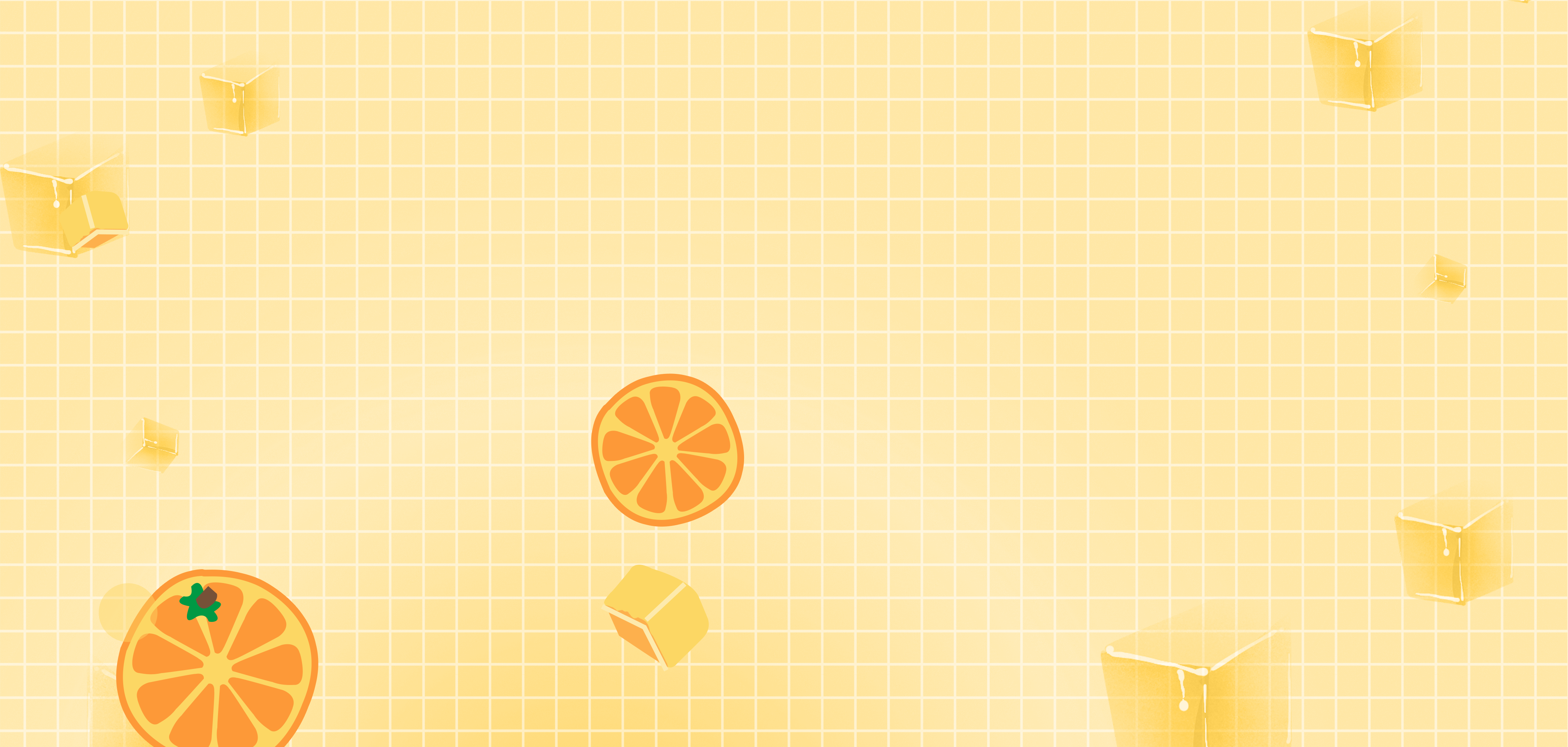 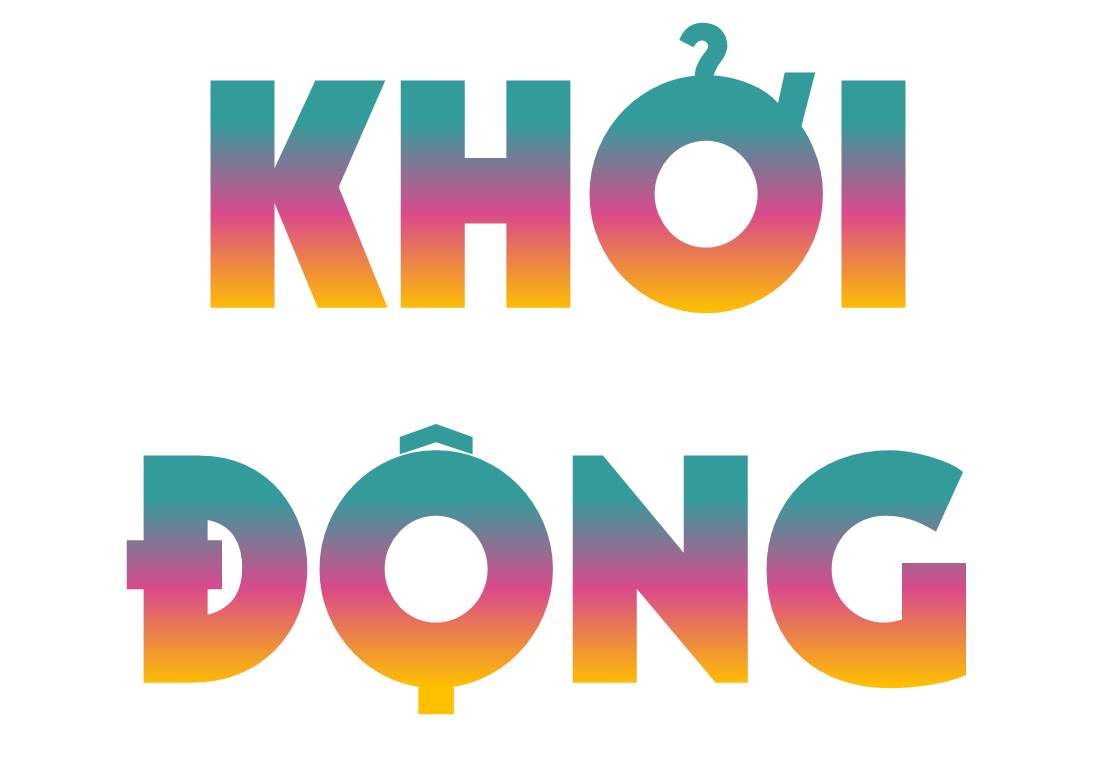 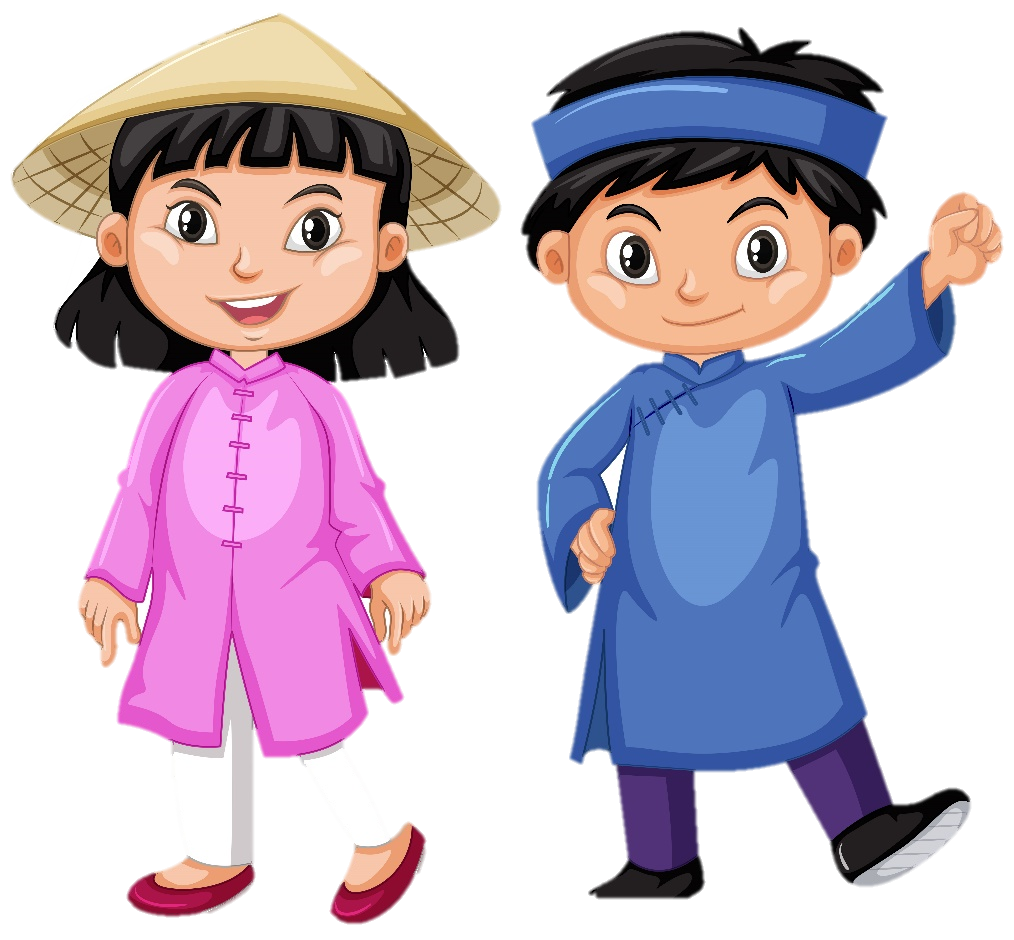 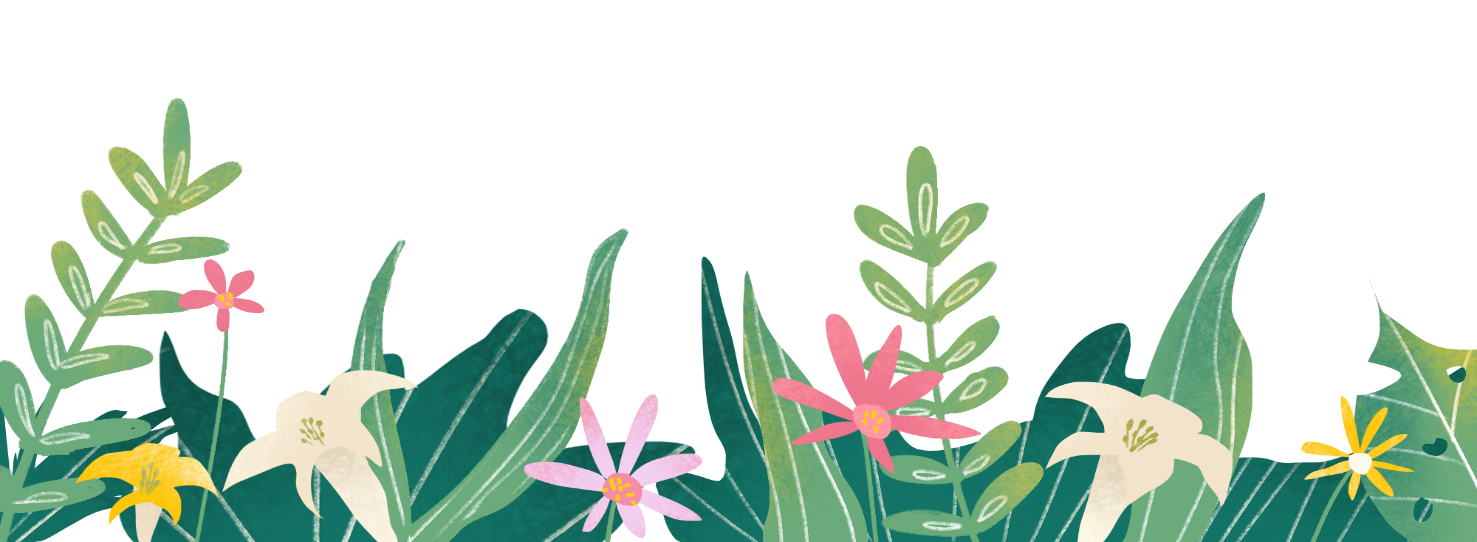 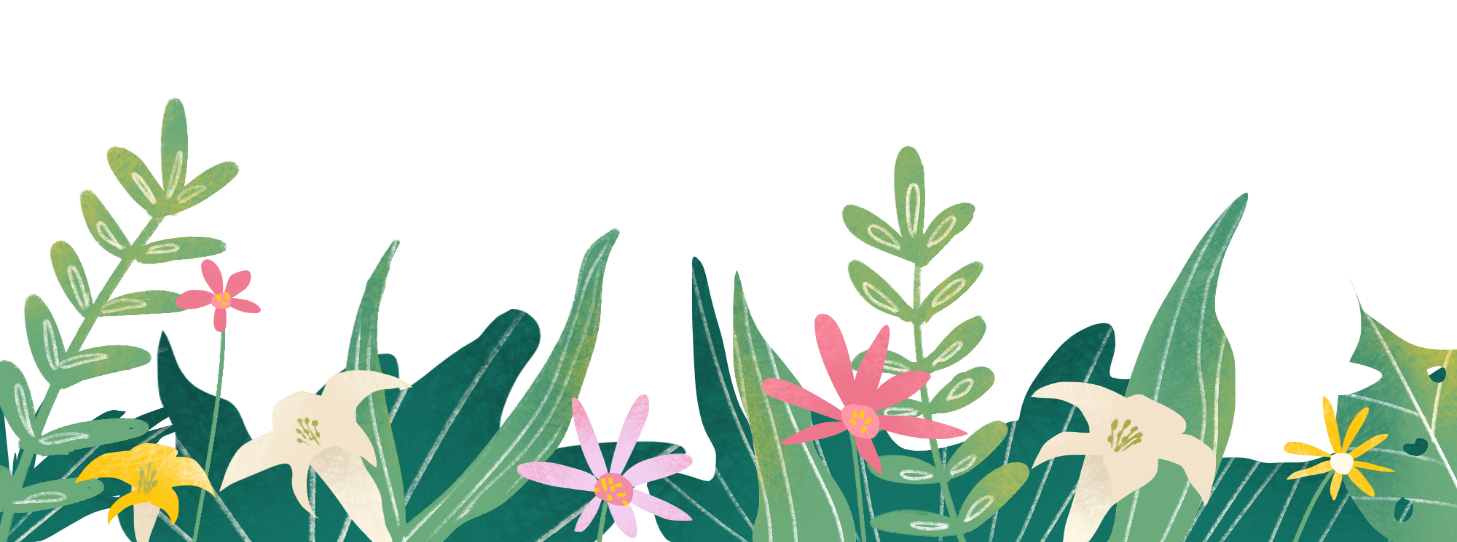 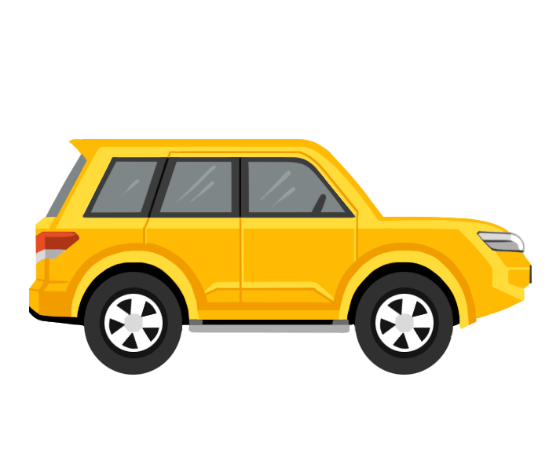 non
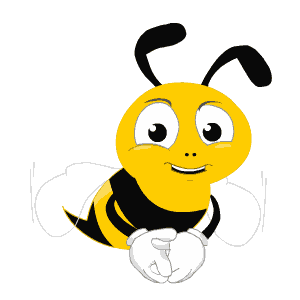 Ong
học
việc
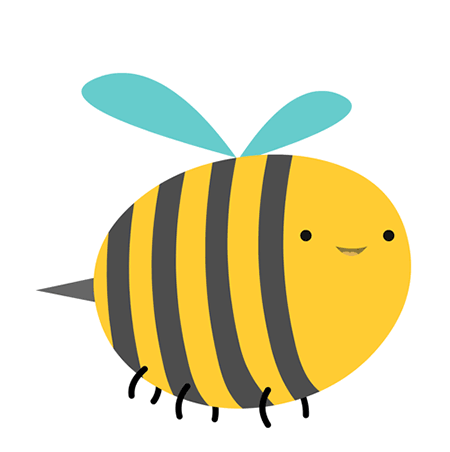 TRÒ CHƠI
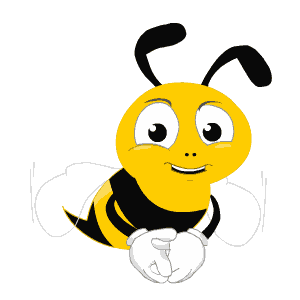 Câu 1: Năm 1010, vua 
Lý Thái Tổ dời đô về đâu?
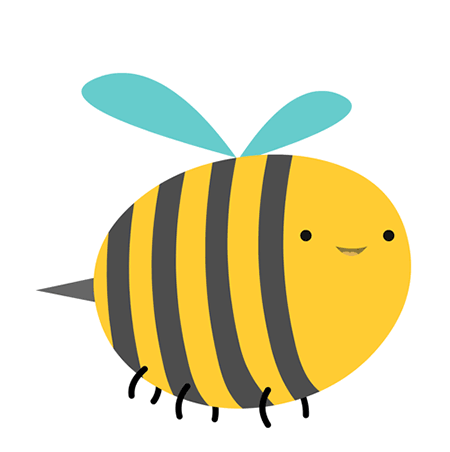 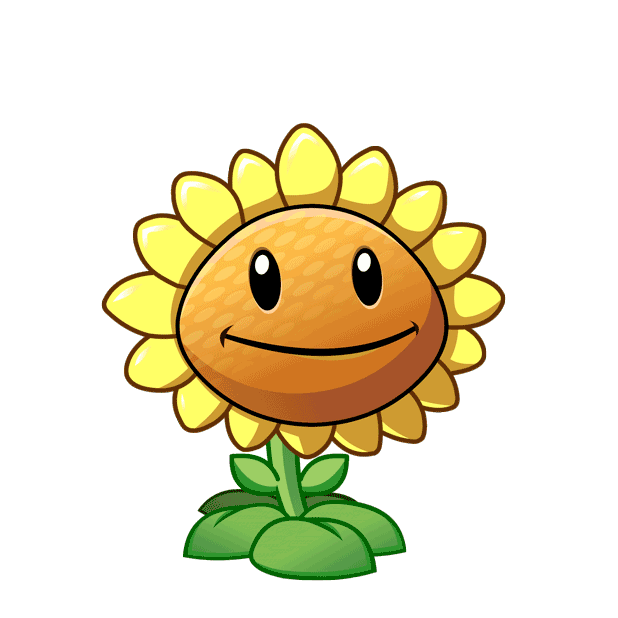 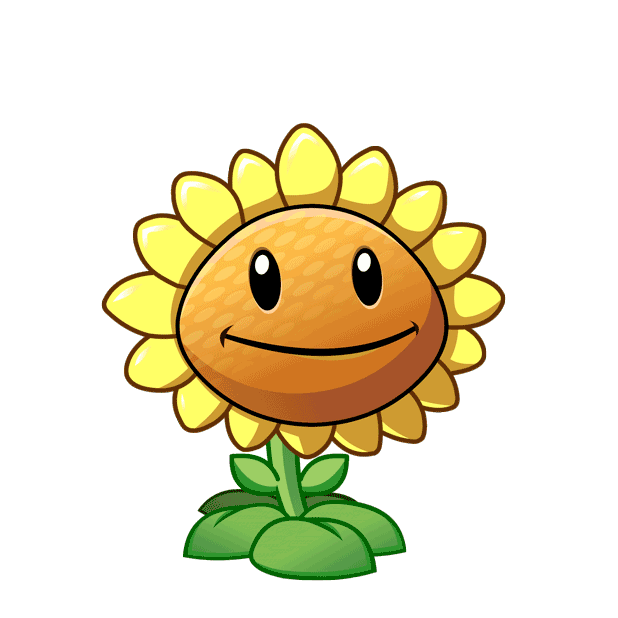 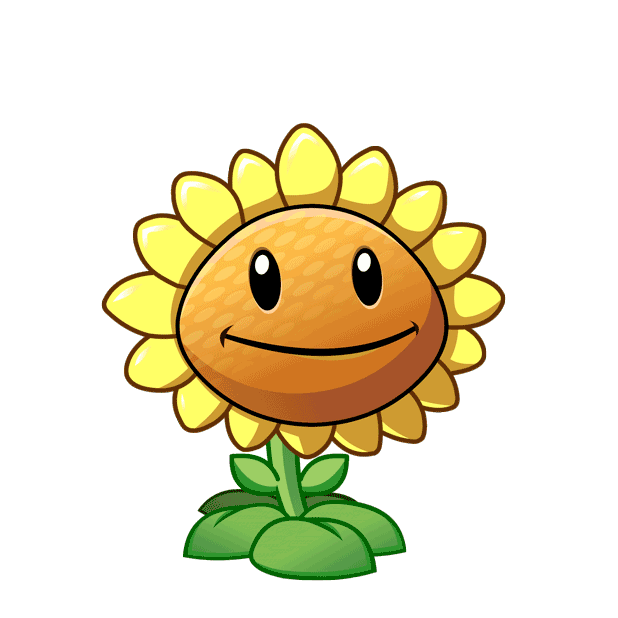 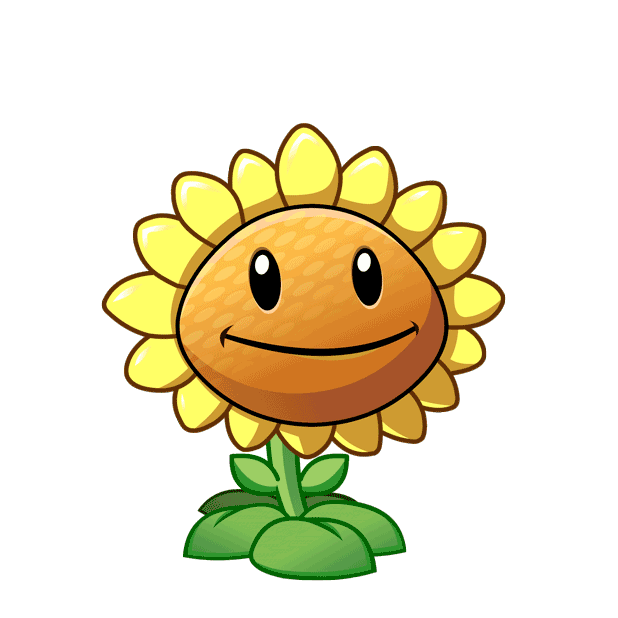 A. Đại La 
(Hà Nội)
C. Phú Xuân (Huế)
B. Hoa Lư
( Ninh Bình)
D. Tây Đô
(Thanh Hóa)
[Speaker Notes: Thầy/cô bấm vào bông hoa để hiện đáp án]
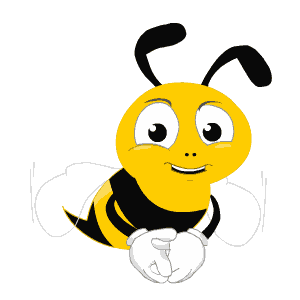 Câu 2. Tên gọi Hà Nội 
được đổi và năm nào?
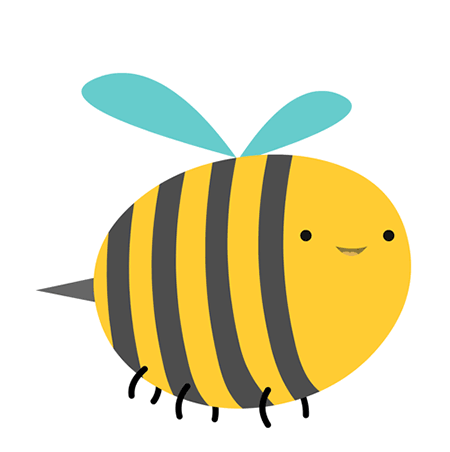 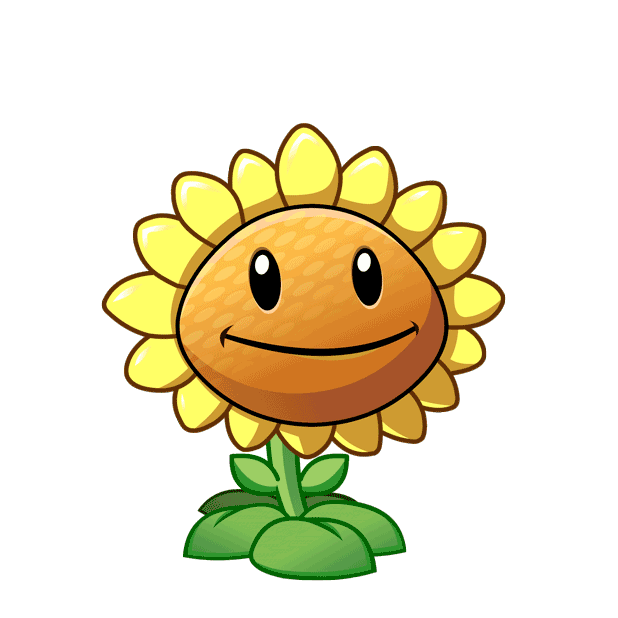 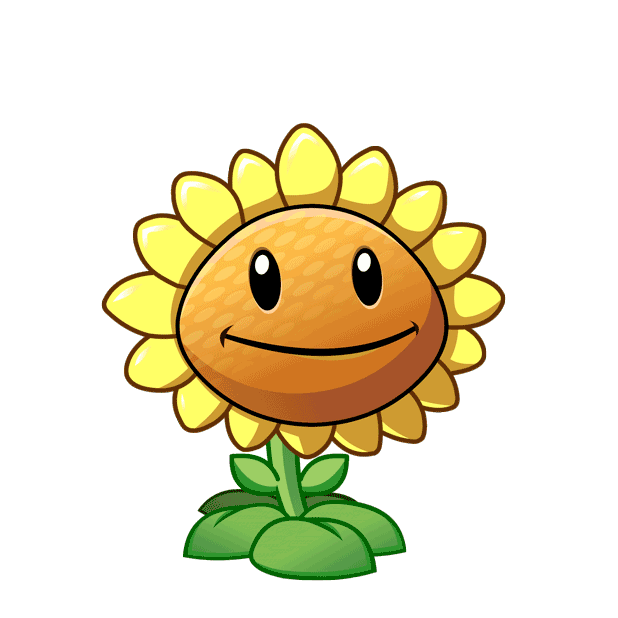 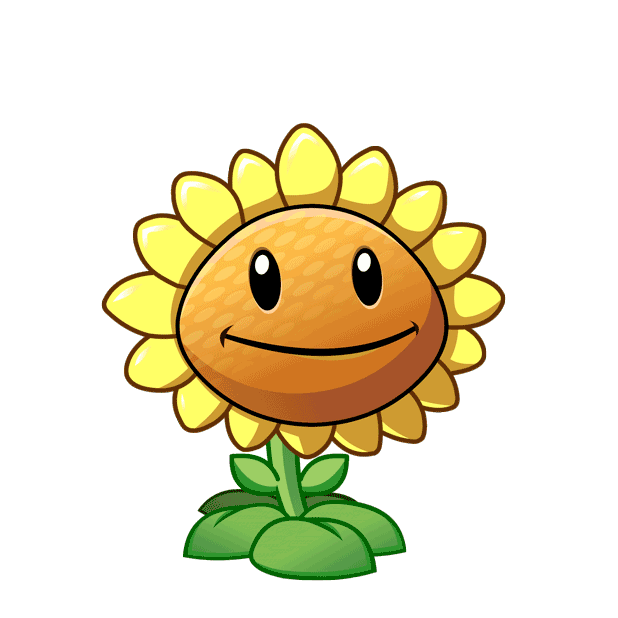 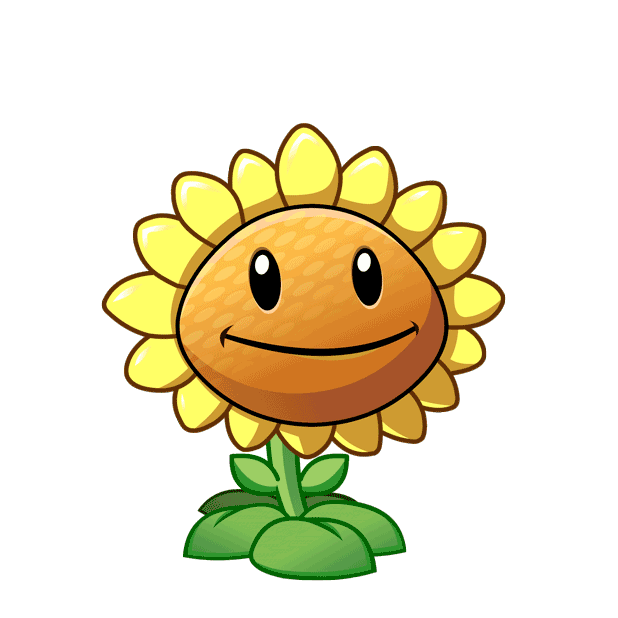 C. 1397
D. 1430
B. 1831
A. 1010
[Speaker Notes: Thầy/cô bấm vào bông hoa để hiện đáp án]
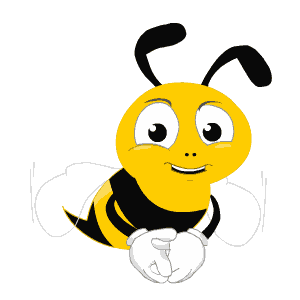 Câu 3. Thăng Long
 có nghĩa là?
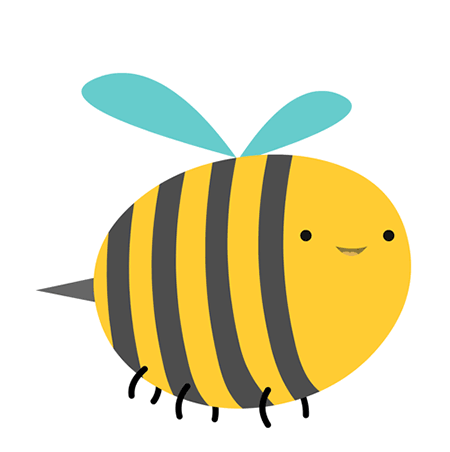 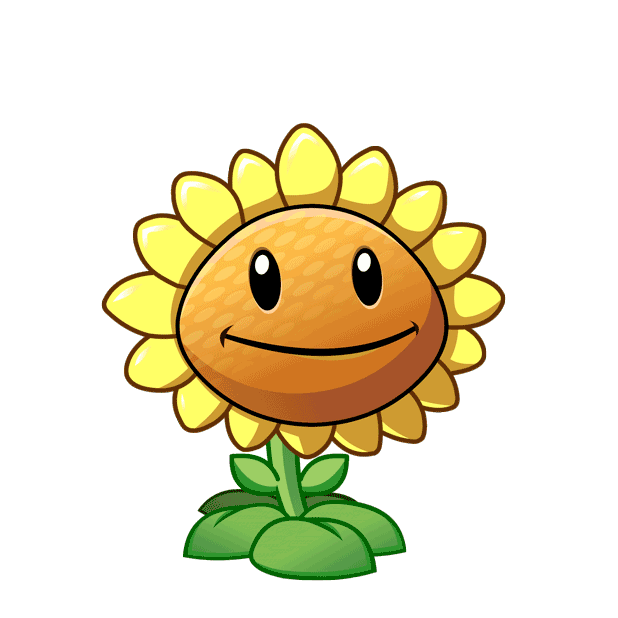 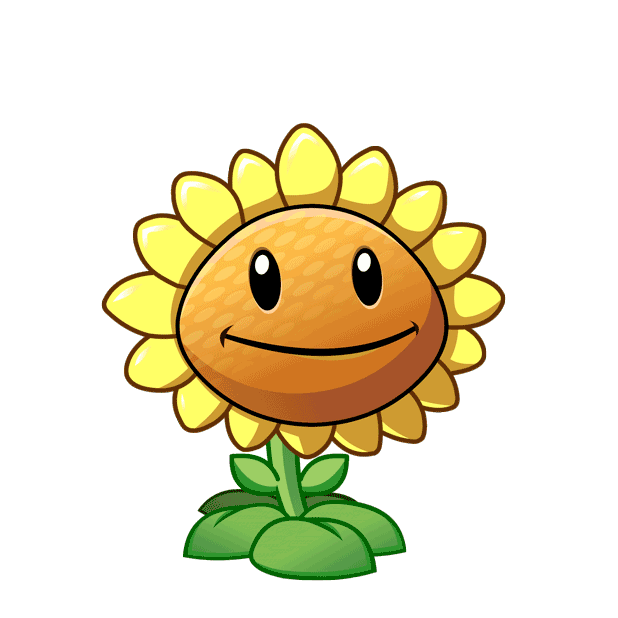 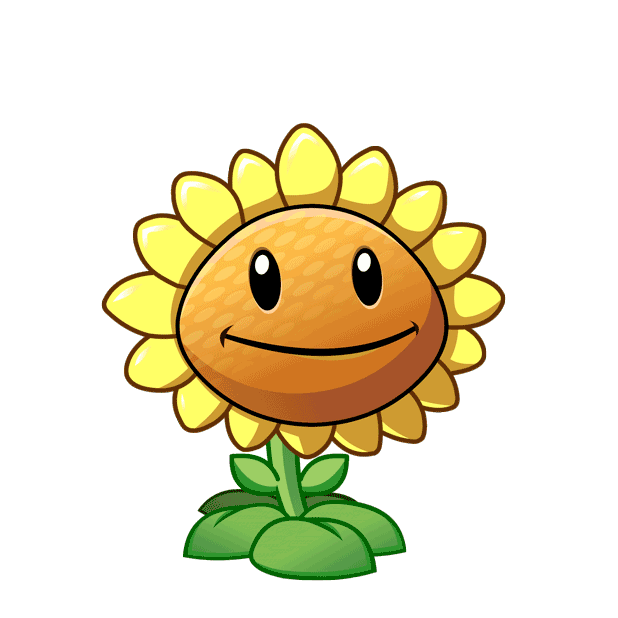 A. Rồng vàng
C. Rồng bay lên
B. Rồng thánh
[Speaker Notes: Thầy/cô bấm vào bông hoa để hiện đáp án]
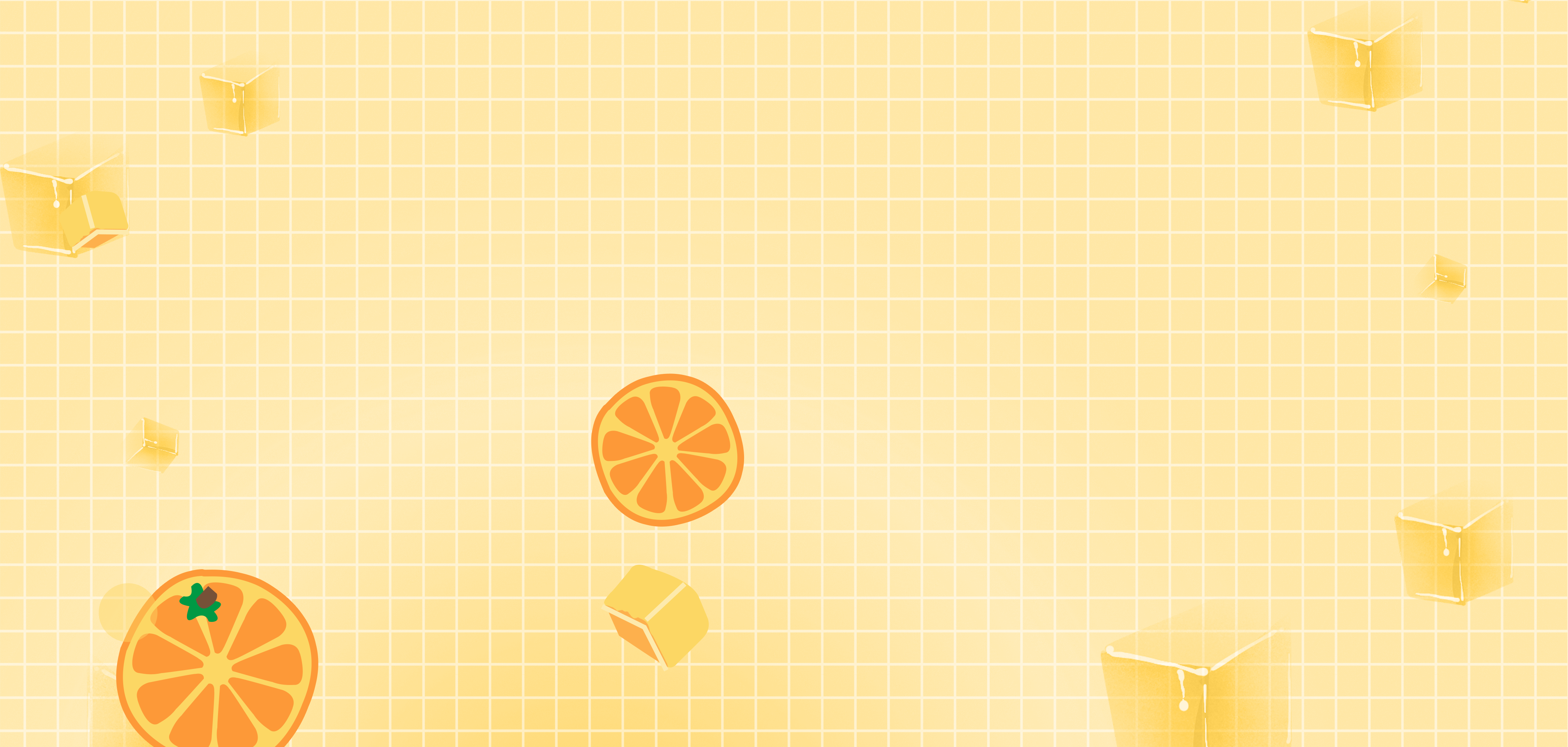 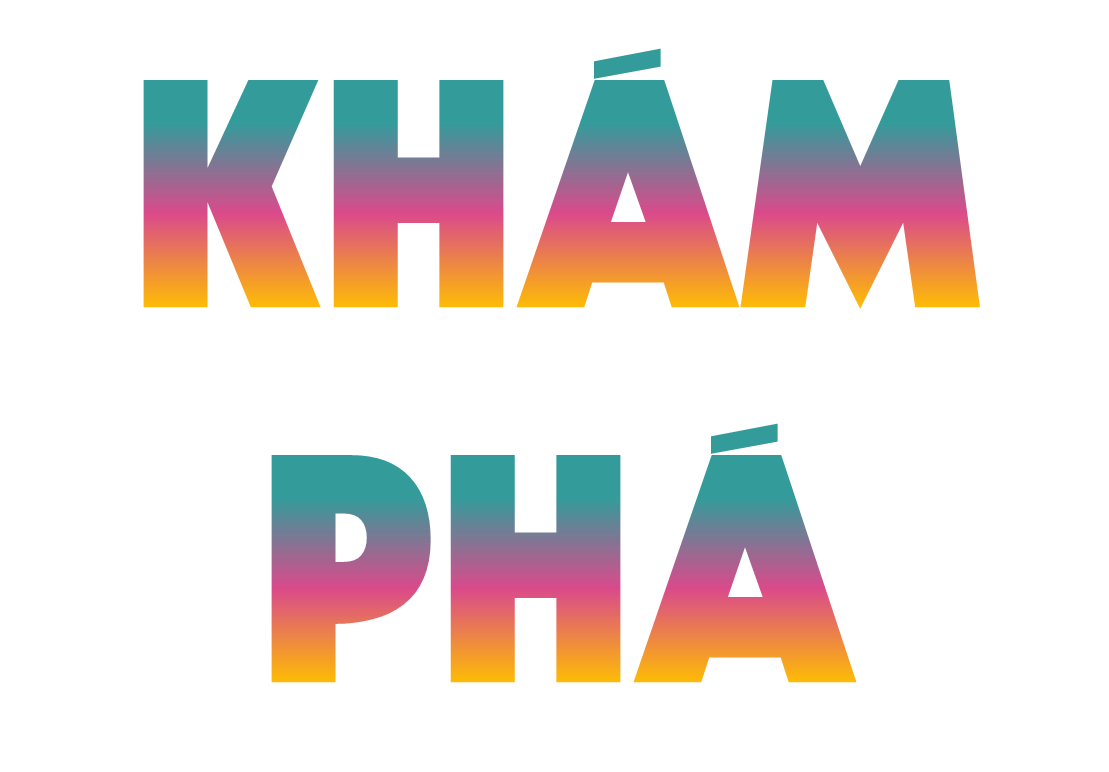 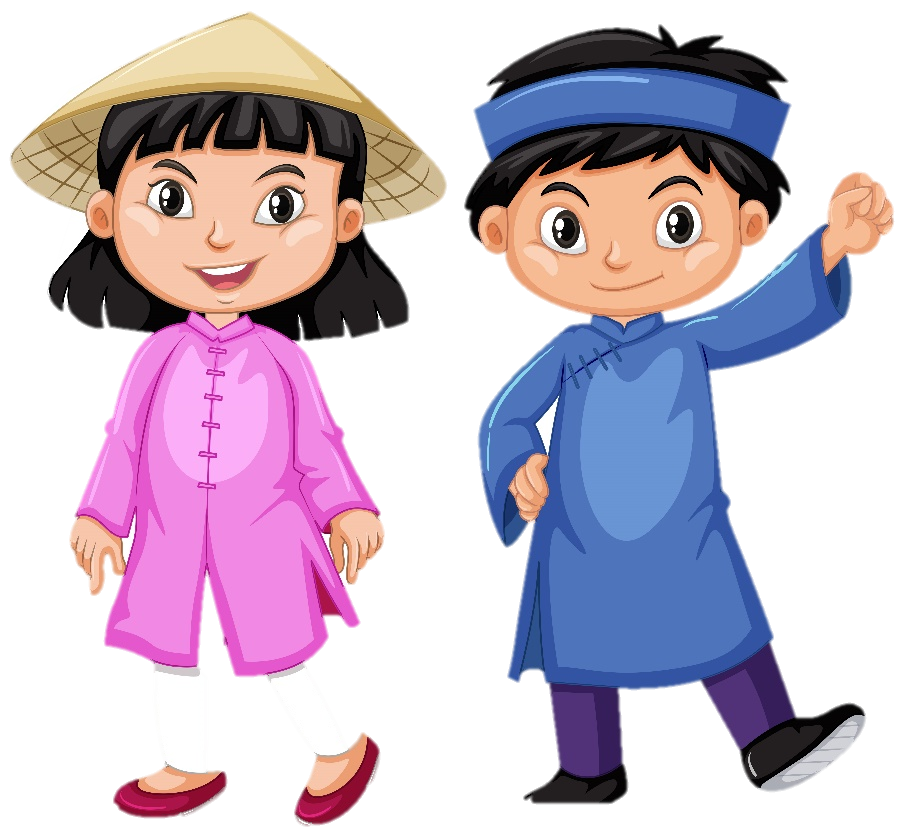 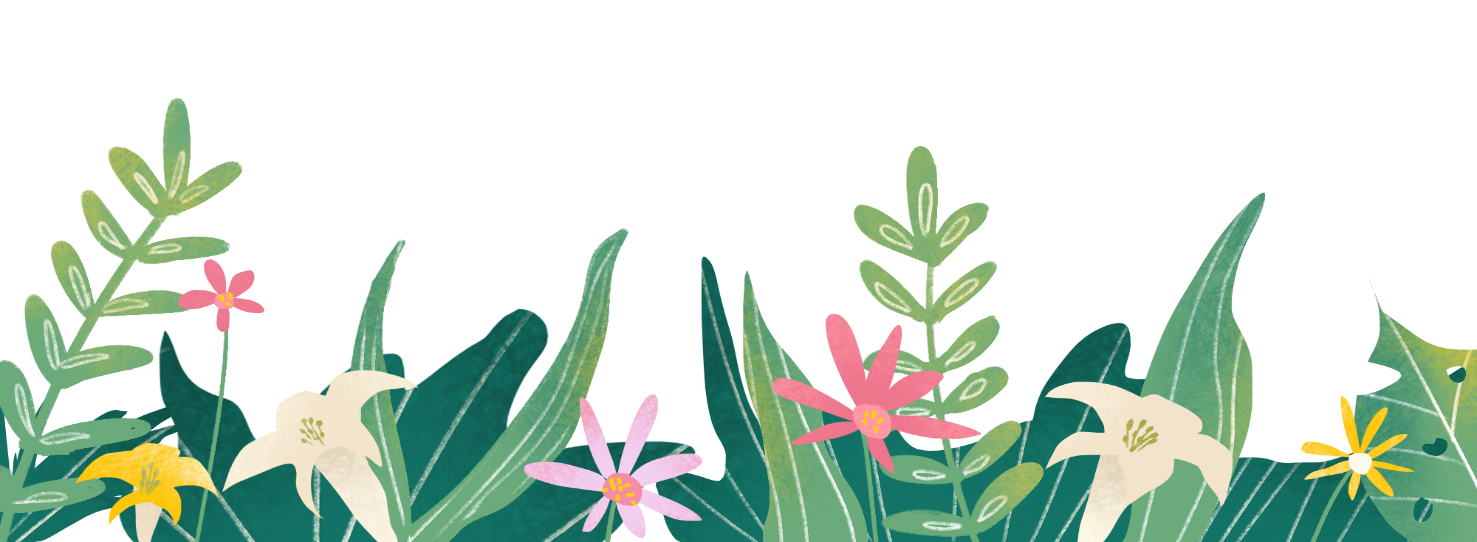 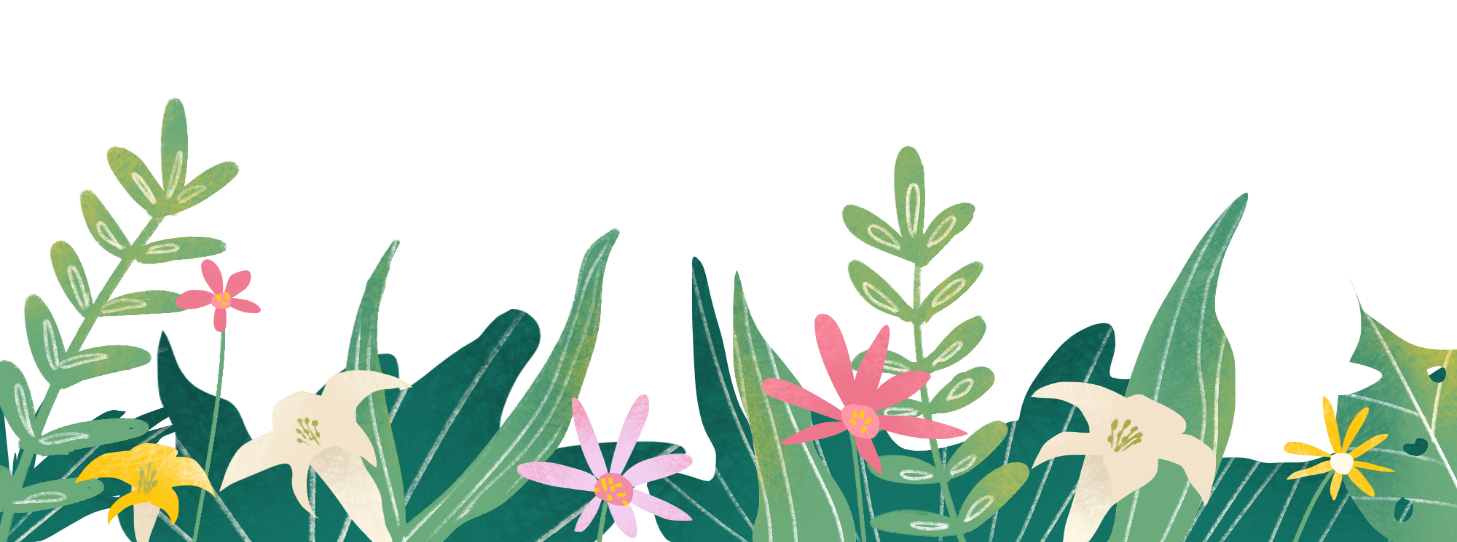 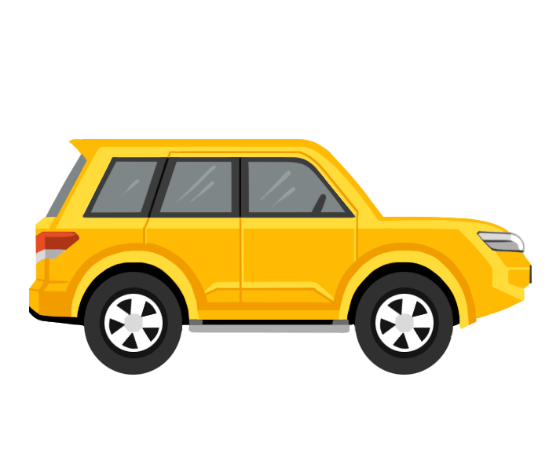 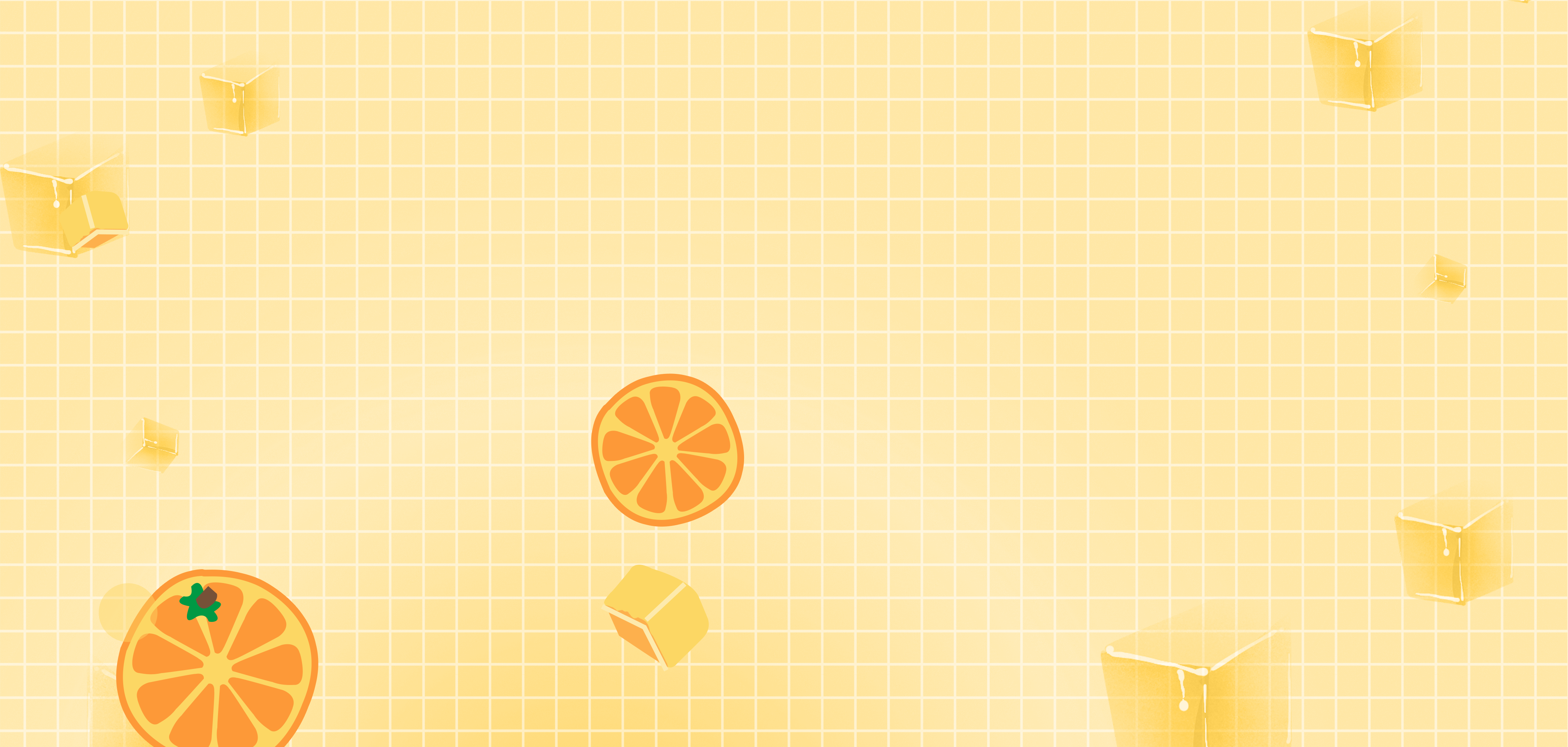 HOẠT ĐỘNG 3
Thủ đô Hà Nội ngày nay
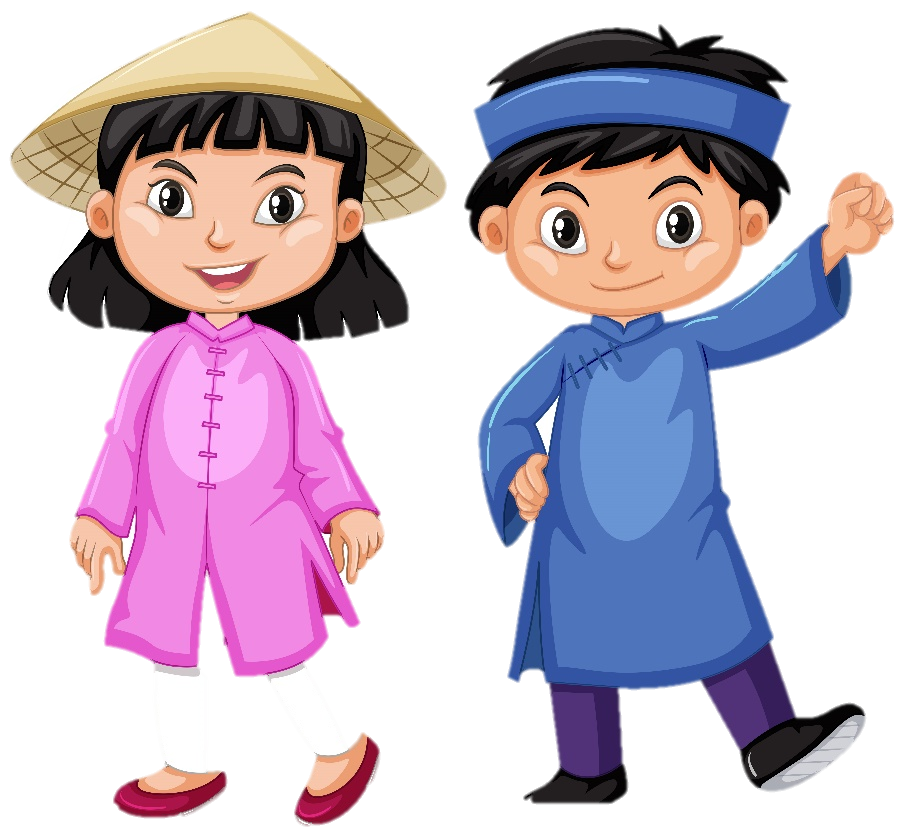 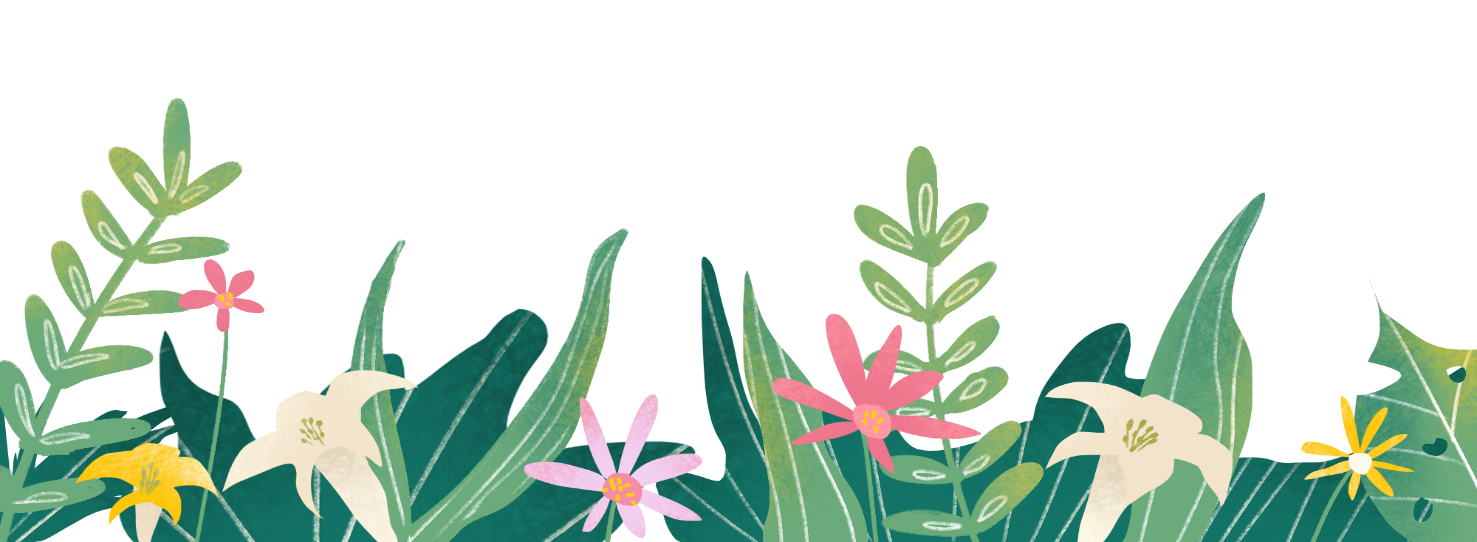 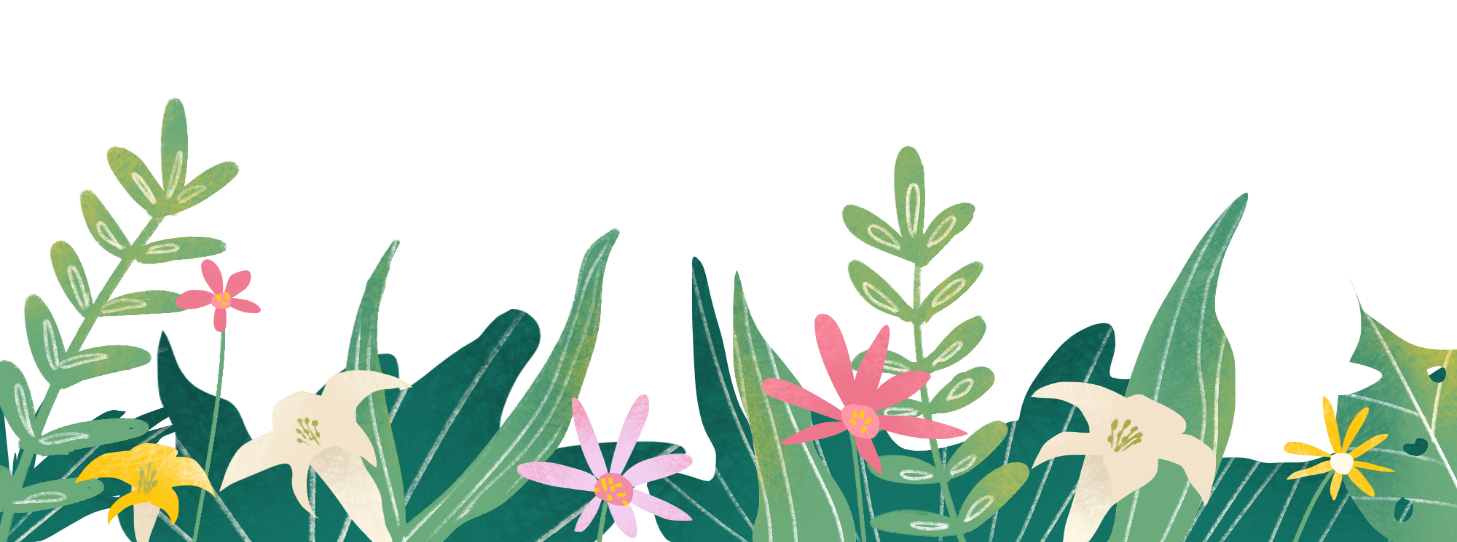 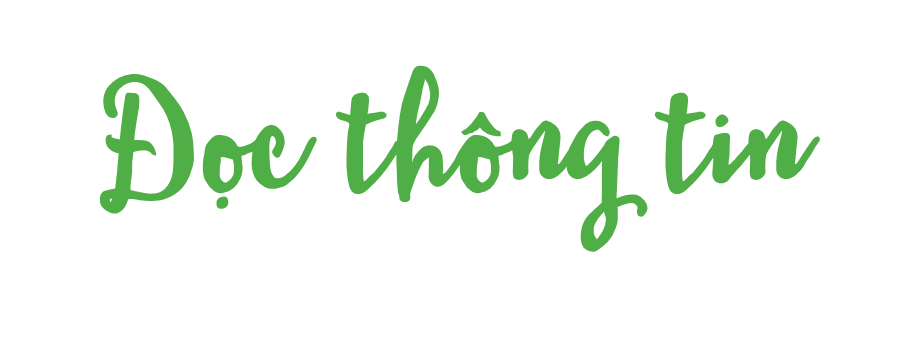 Thủ đô Hà Nội là nơi đặt trụ sở làm việc của các cơ quan Trung ương. Hà Nội cũng là trung tâm kinh tế quan trọng của đất nước với nhiều nhà máy, khu công nghệ cao, trung tâm thương mại, hệ thống ngân hàng,... Nơi đây tập trung nhiều trường đại học, viện nghiên cứu, bảo tàng, thư viện,... hàng đầu của cả nước.
Dựa vào thông tin và quan sát các hình từ 9 đến 11, em hãy cho biết Hà Nội là trung tâm quan trọng của cả nước ở các lĩnh vực nào?
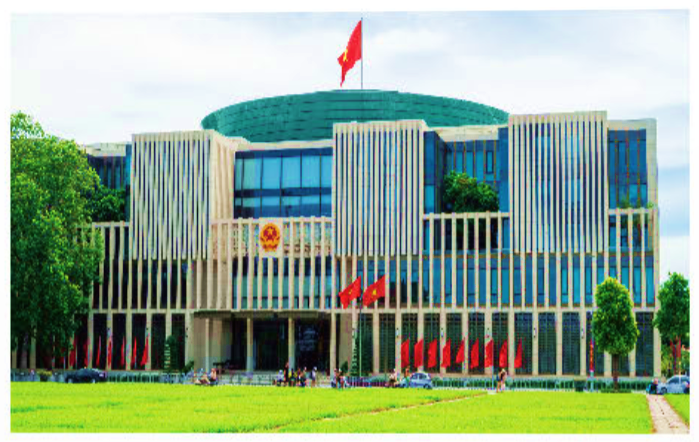 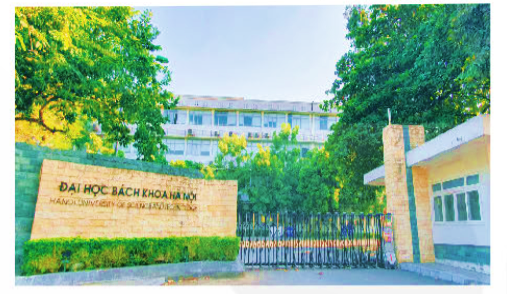 Hình 9. Tòa nhà Quốc hội Việt Nam
Hình 10. Đại học Bách khoa Hà Nội
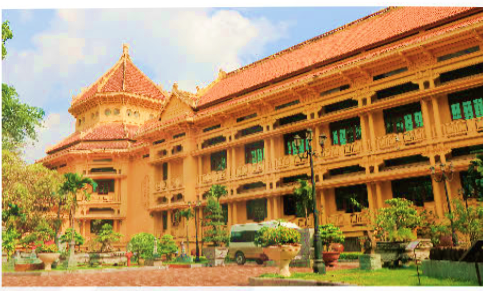 Hình 11. Bảo tàng Lịch sử quốc gia
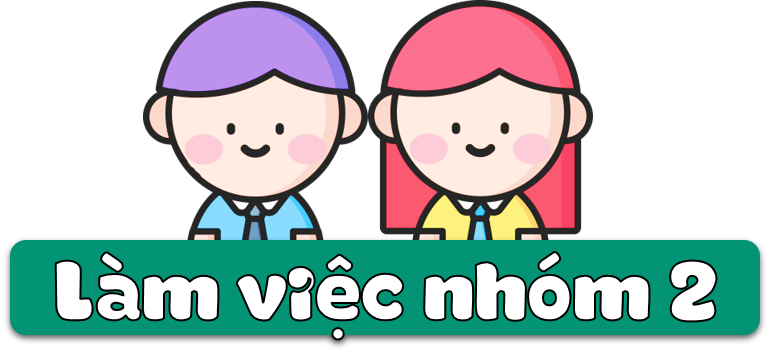 Hình 9. Tòa nhà Quốc hội Việt Nam là trụ sở làm việc và nơi diễn ra các phiên họp của quốc hội và Nhà nước Việt Nam. Tòa nhà Quốc hội khởi công xây dựng năm 2009 ở đường Độc Lập.
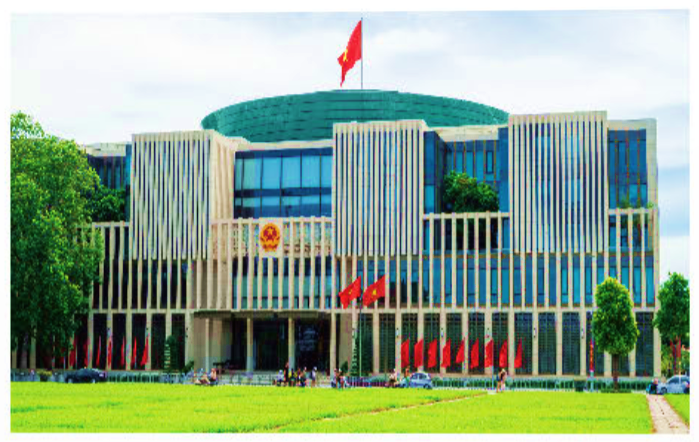 Hình 9. Tòa nhà Quốc hội Việt Nam
Hình 10. Đại học Bách Khoa Hà Nội là Đại học chuyên ngành kỹ thuật hàng đầu và được xếp vào nhóm đại học trọng điểm của quốc gia Việt Nam.
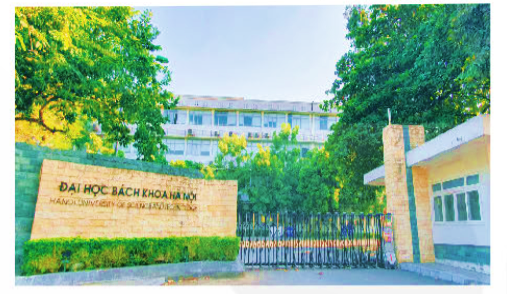 Hình 10. Đại học Bách khoa Hà Nội
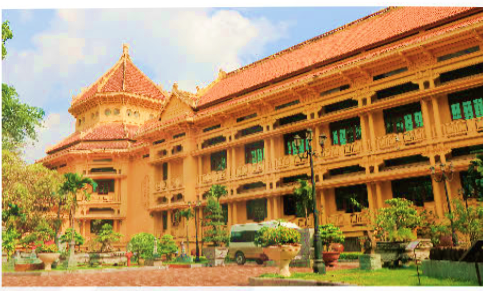 Bảo tàng Lịch sử Quốc gia là công trình văn hóa tọa lạc ở khu vực trung tâm của Thủ đô Hà Nội, gắn với nhiều di tích linh thiêng của Thủ đô như: Tháp Rùa, Hồ Gươm, cầu Thê Húc, đền Ngọc Sơn,…Bảo tàng trưng bày, giới thiệu lịch sử Việt Nam từ thời tiền sử đến ngày nay. Trong đó, có nhiều hiện vật là bảo vật quốc gia.
Hình 11. Bảo tàng Lịch sử quốc gia
Hãy kể một số địa điểm nổi tiếng ở Hà Nội mà em biết.
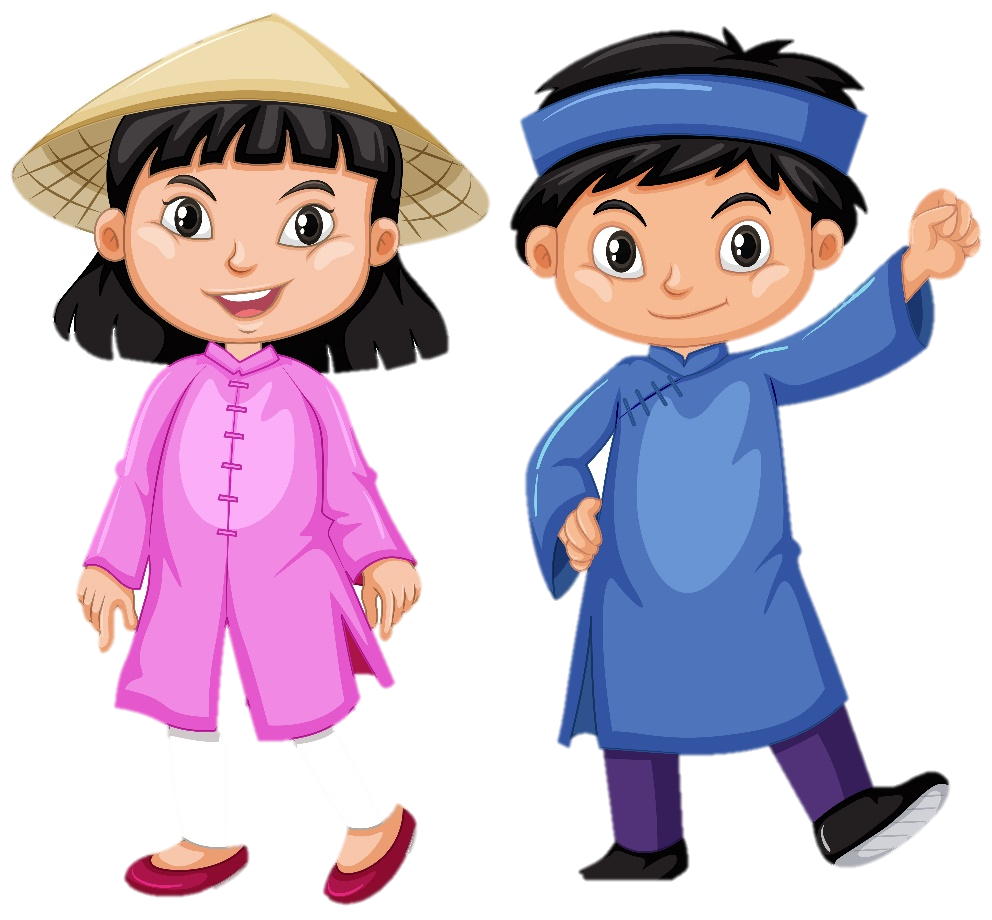 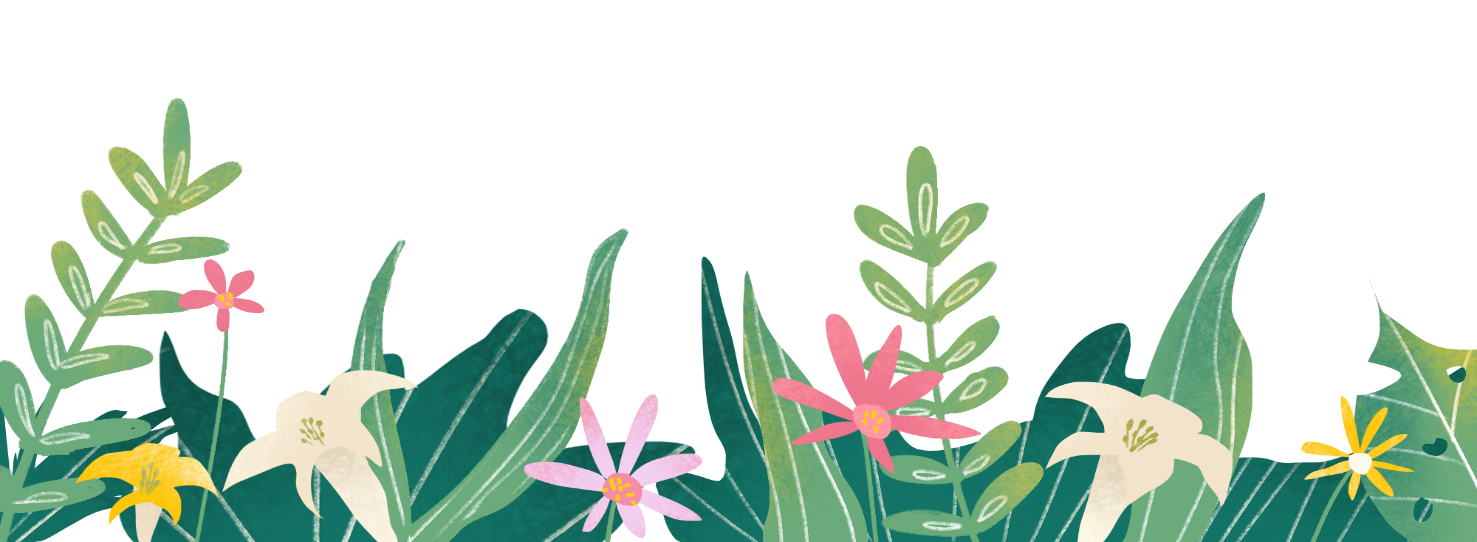 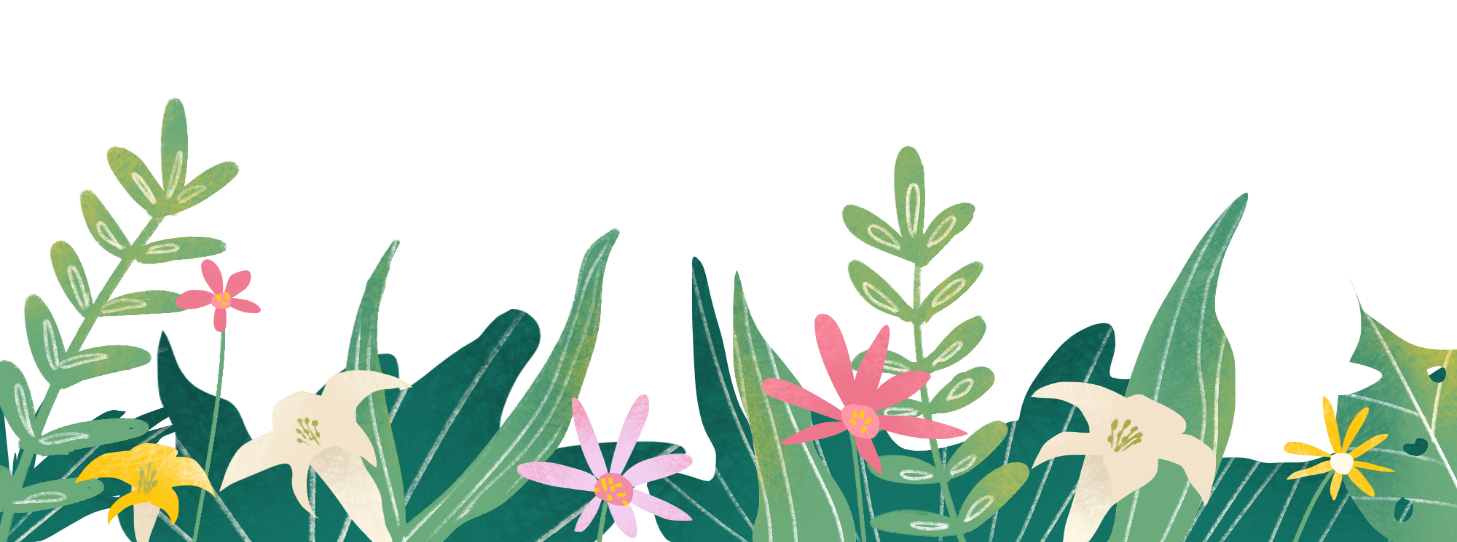 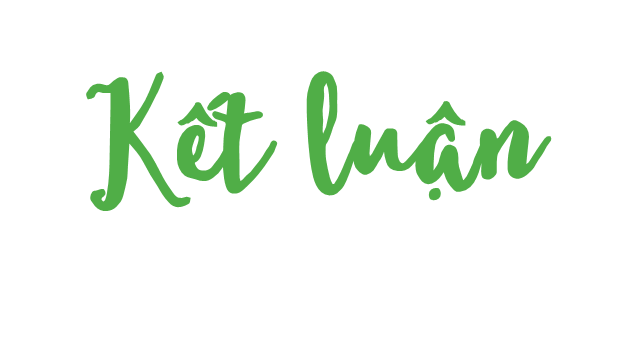 Thủ đô Hà Nội cũng là trung tâm chính trị, kinh tế, văn hóa quan trọng của đất nước.
Hà Nội là nơi có nhiều di tích lịch sử – văn hoá nhất của cả nước và là nơi lưu giữ nhiều giá trị văn hoá truyền thống của dân tộc.
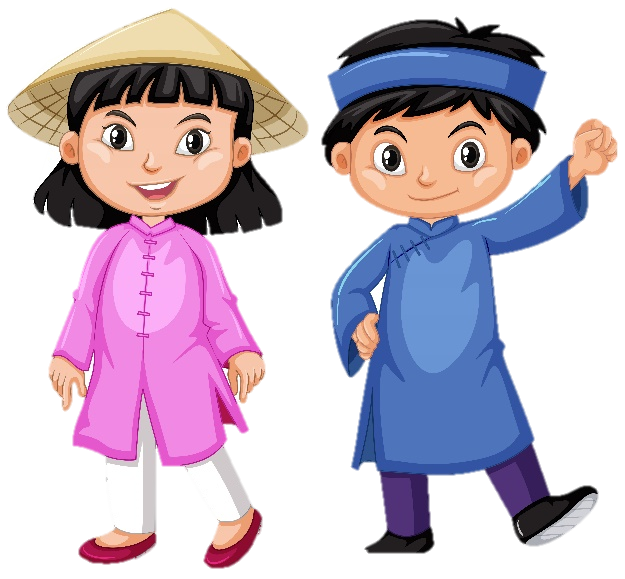 2. Quan sát hình 12, cho biết các bạn nhỏ đang làm gì? Việc làm đó có ý nghĩa như thế nào?
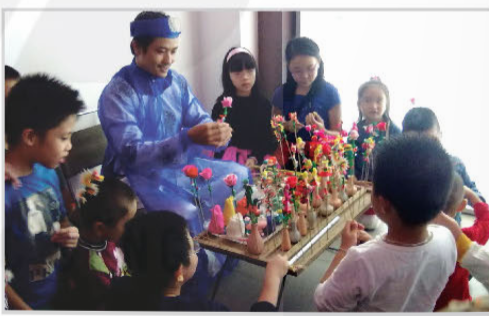 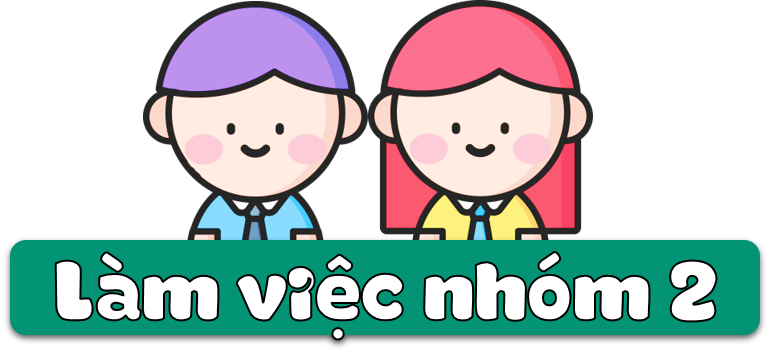 Hình 12.Nghệ nhân dạy các bạn nhỏ nặn tò he
Các bạn nhỏ đang học nặn tò he. Điều đó thể hiện thế hệ trẻ này nay luôn nuôi dưỡng, lưu giữ nhiều giá trị văn hóa truyền thống lâu đời của dân tộc.
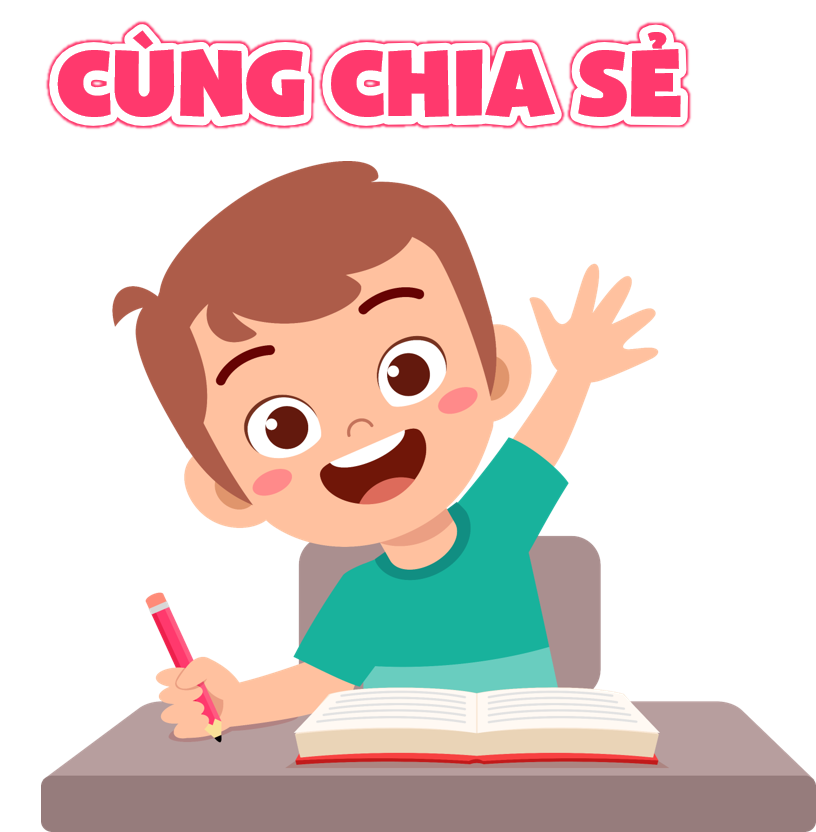 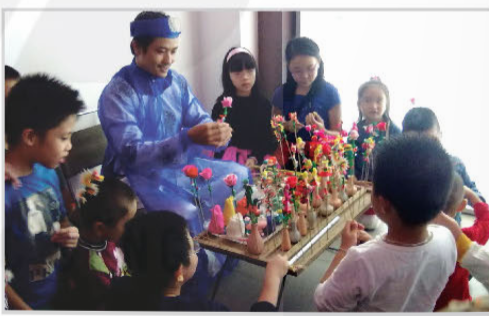 Theo em, cần làm gì để giữ gìn và phát huy truyền thống văn hóa của Thăng Long - Hà Nội?
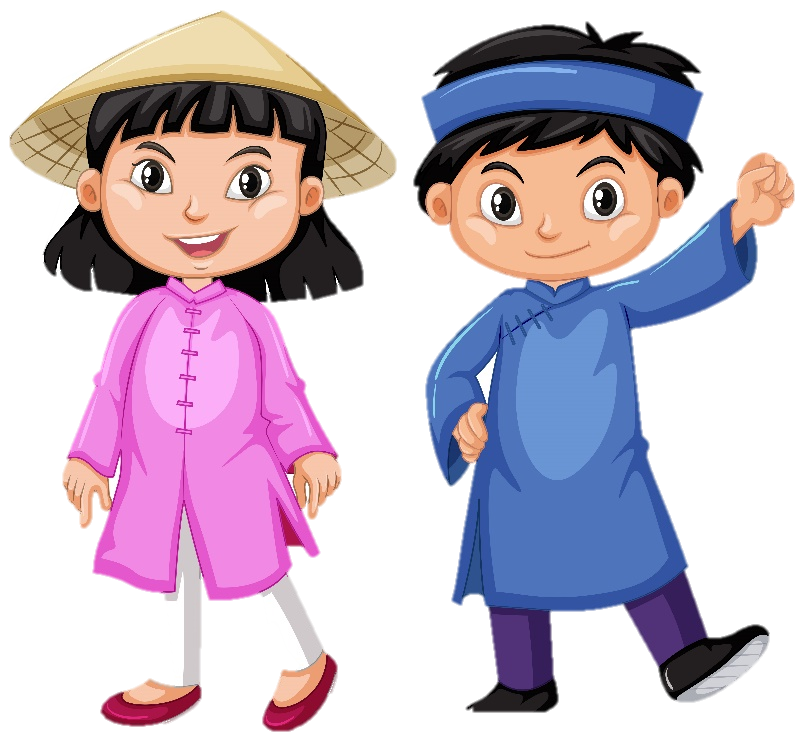 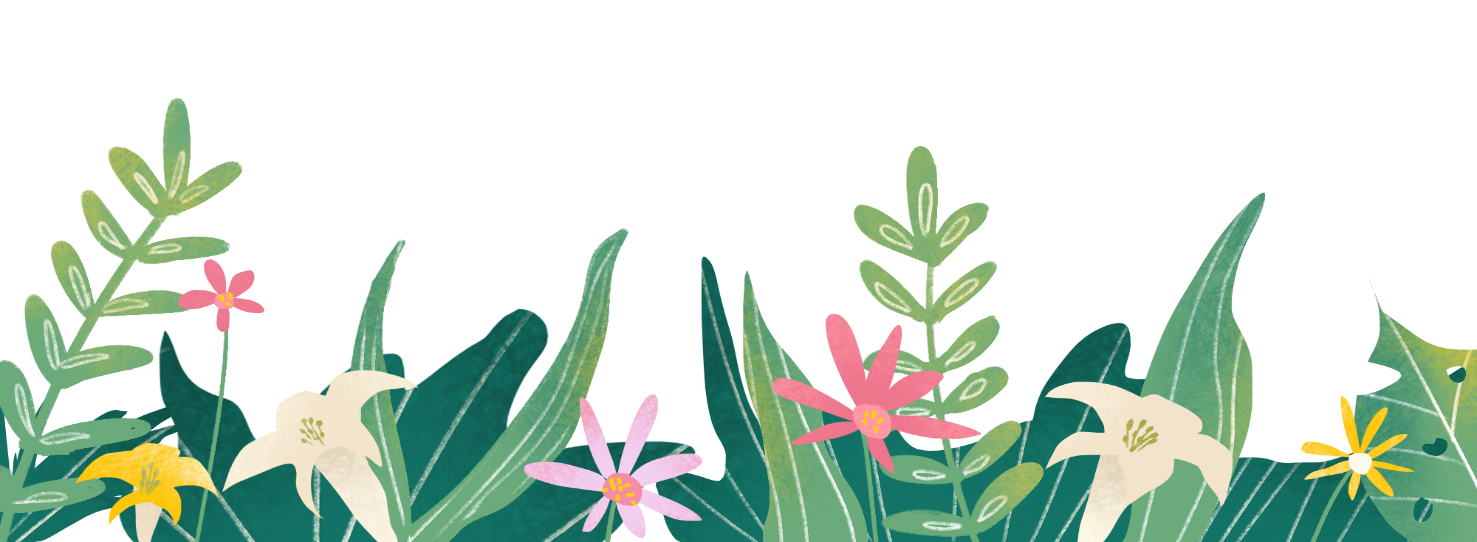 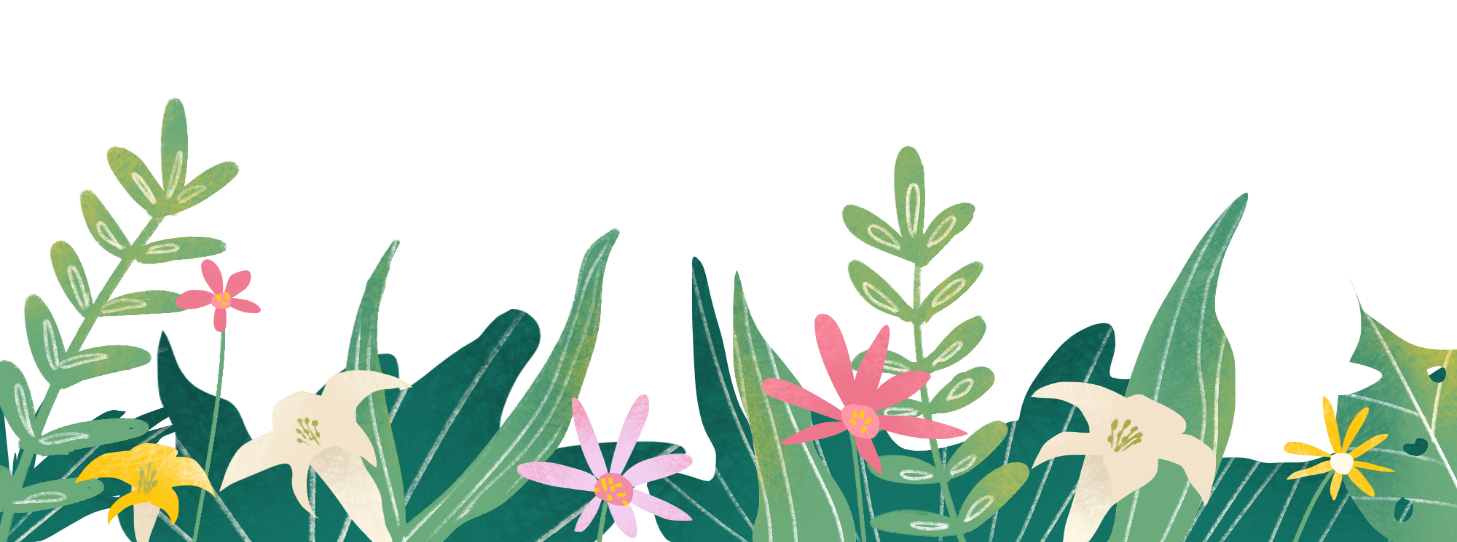 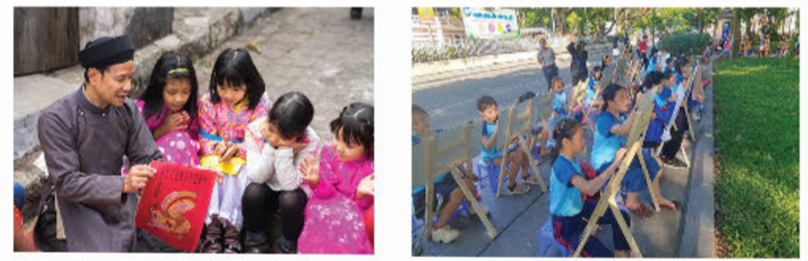 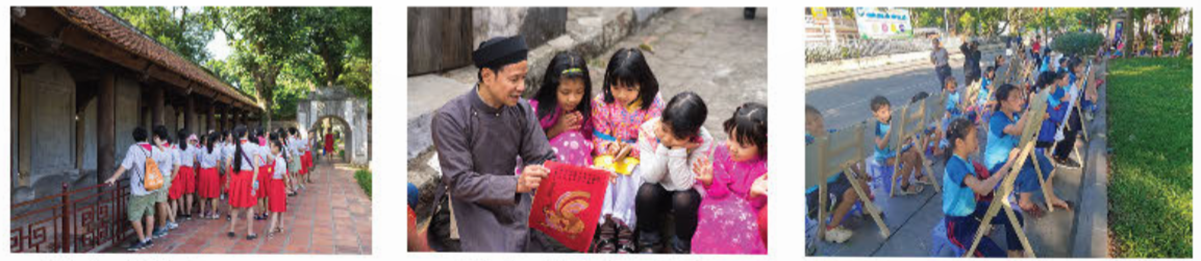 Tham quan di tích lịch sử
Tìm hiểu văn hóa truyền thống
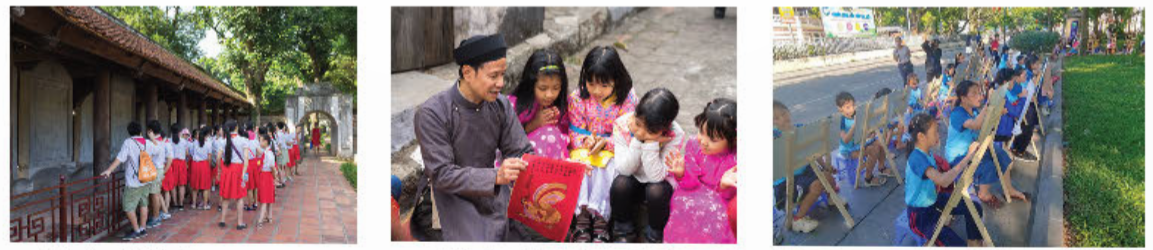 Vẽ tranh tuyên truyền
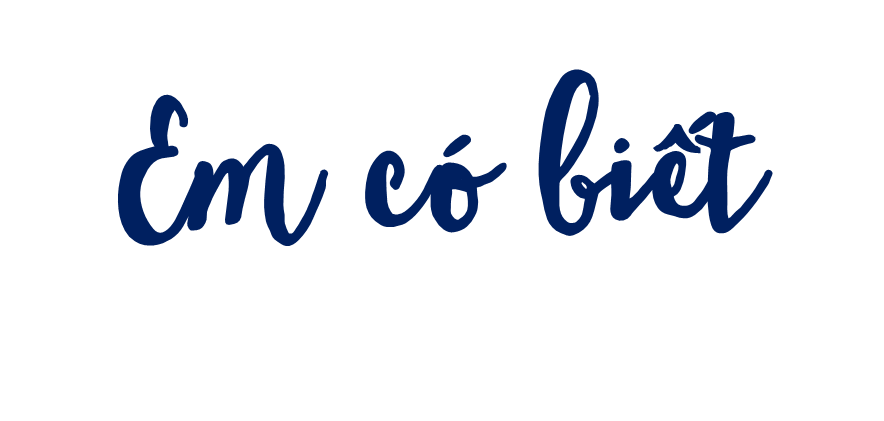 Ngày 16 – 7 – 1999, Hà Nội được UNESCO trao tặng danh hiệu Thành phố vì hoà bình.
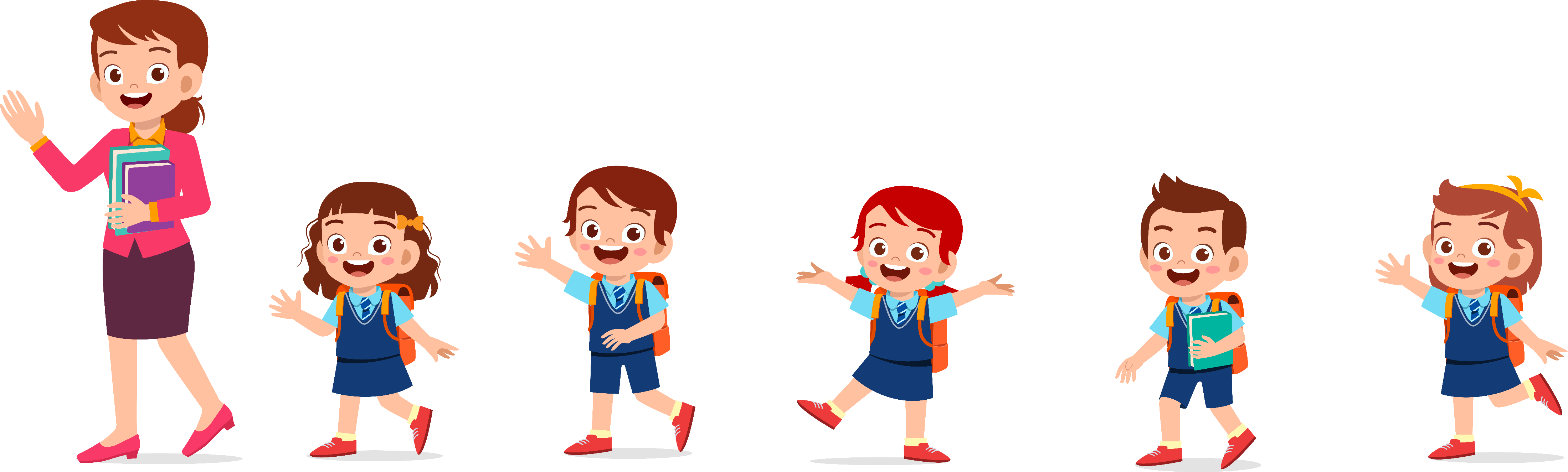 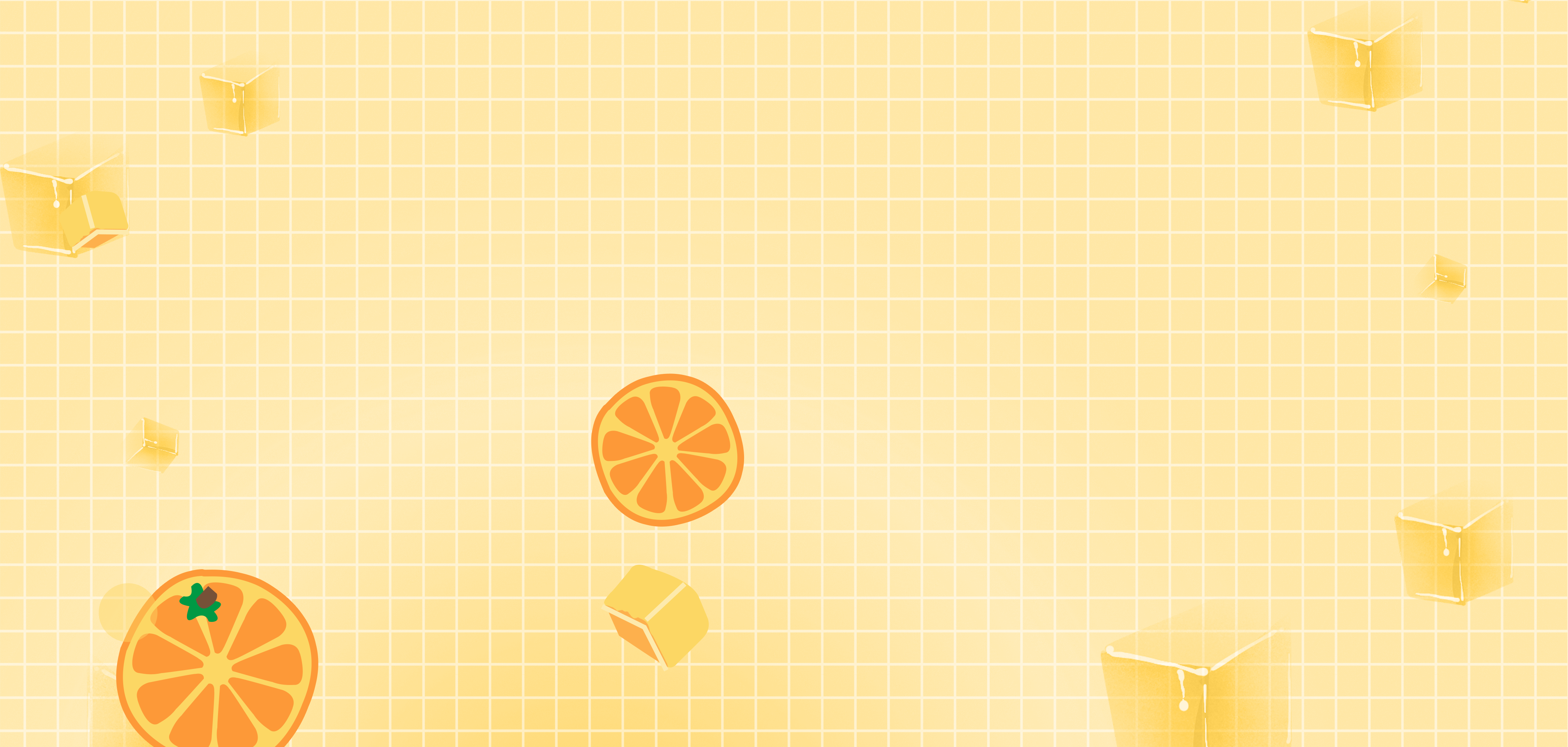 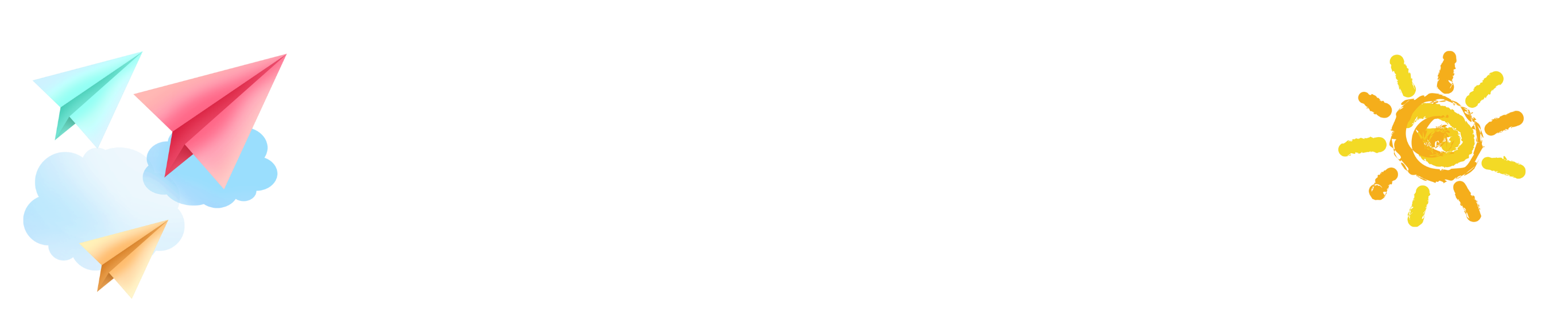 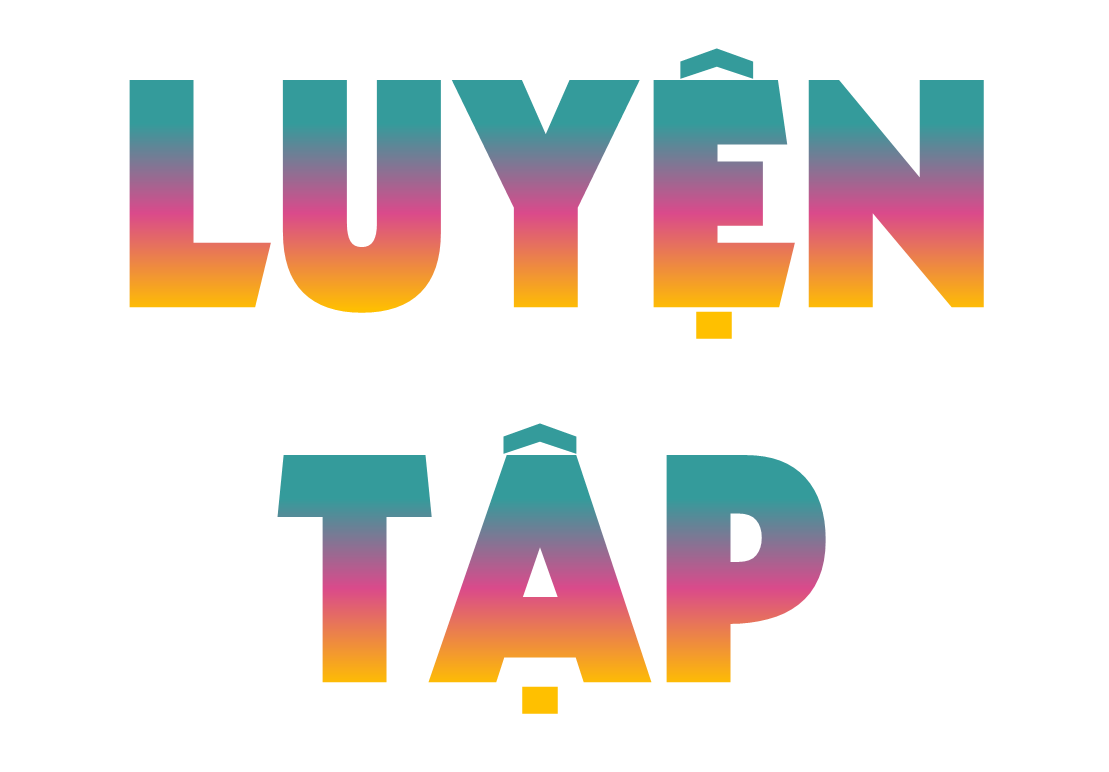 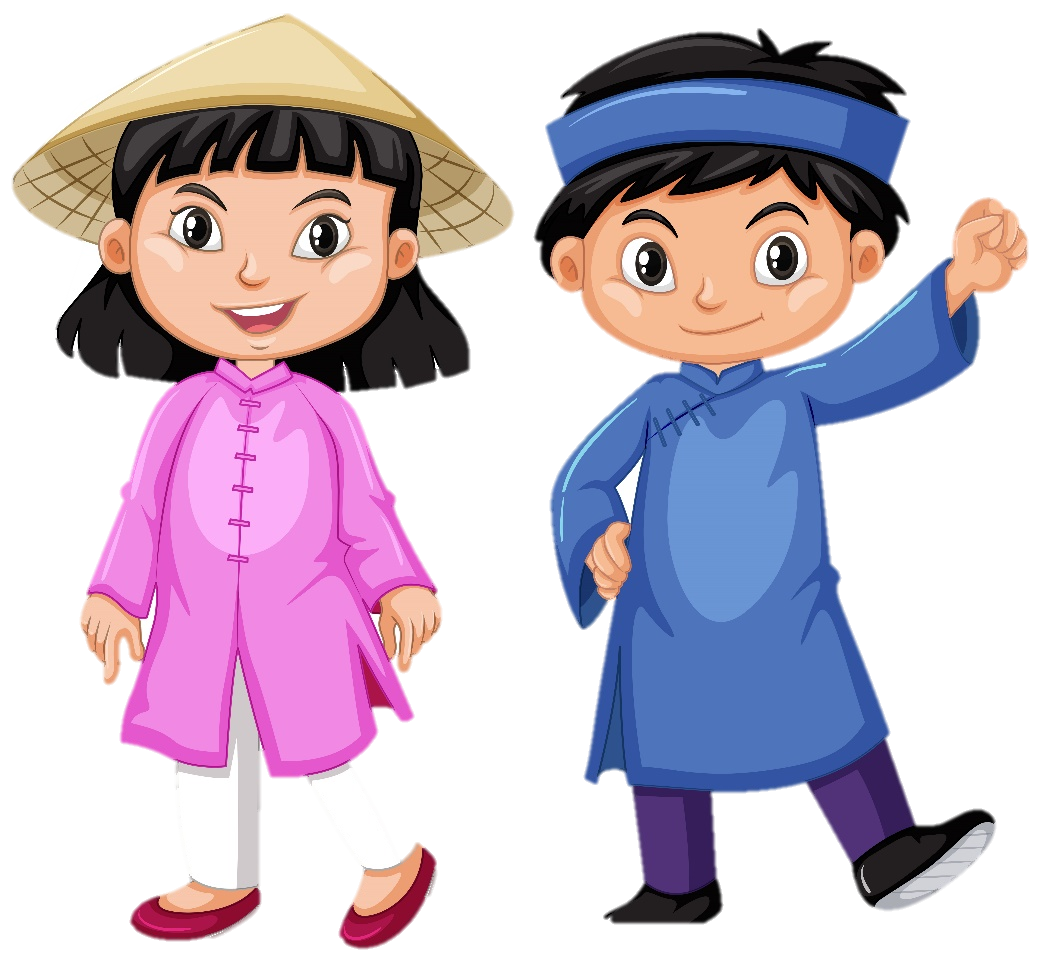 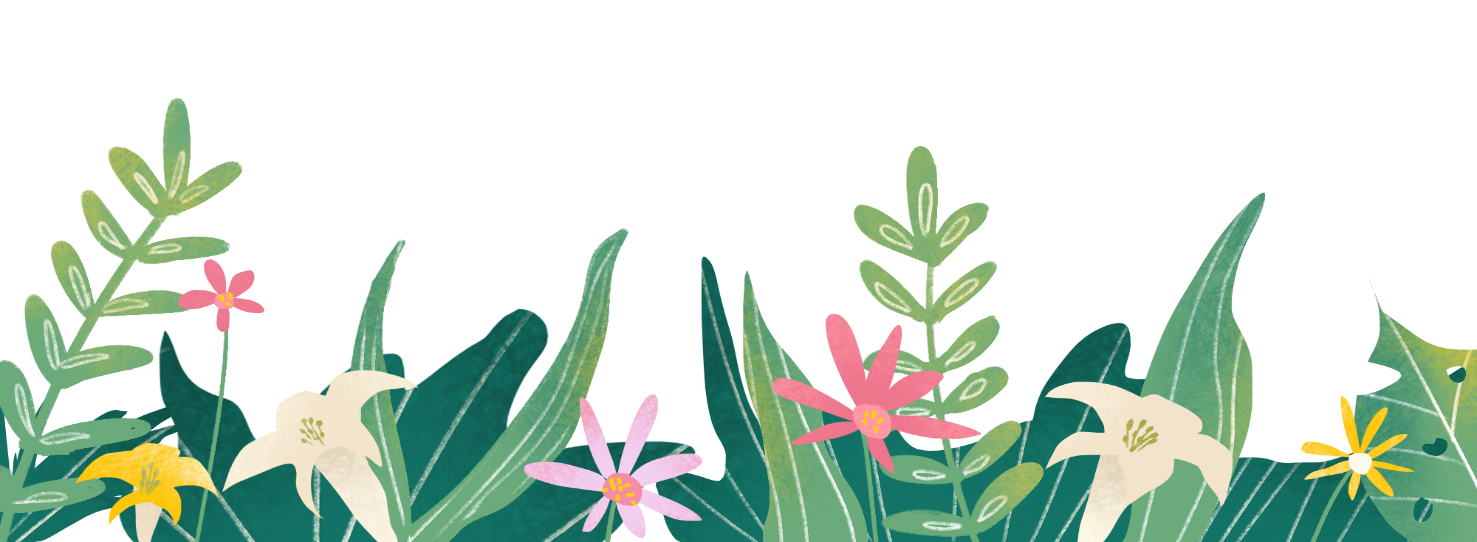 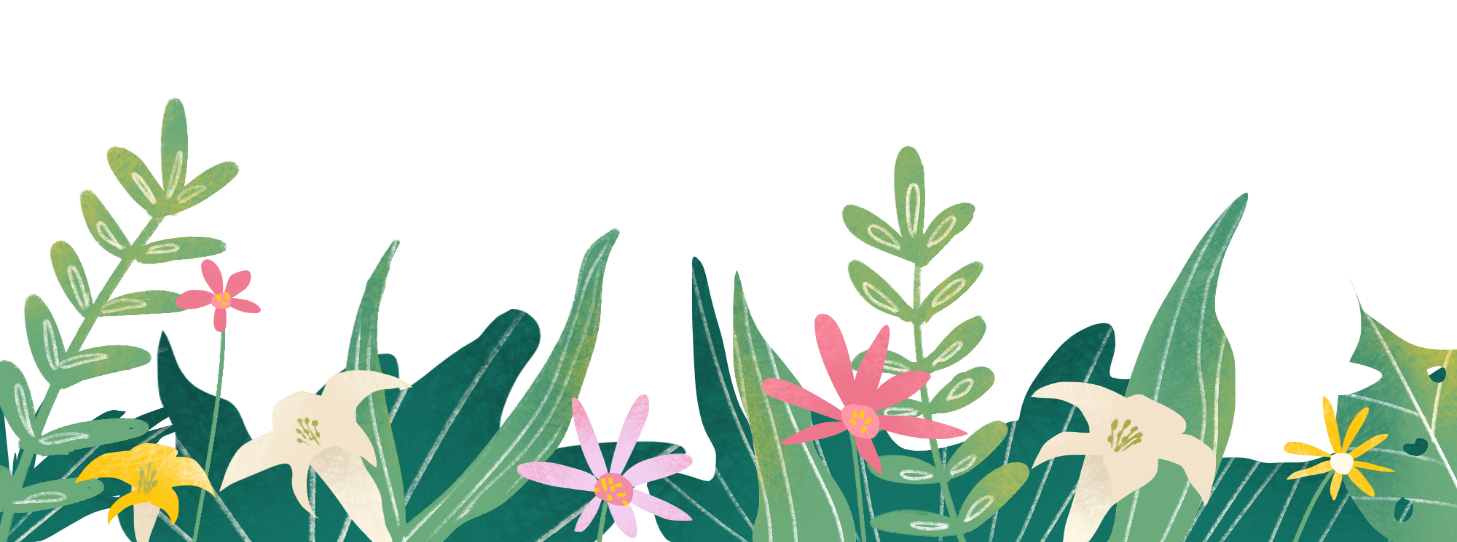 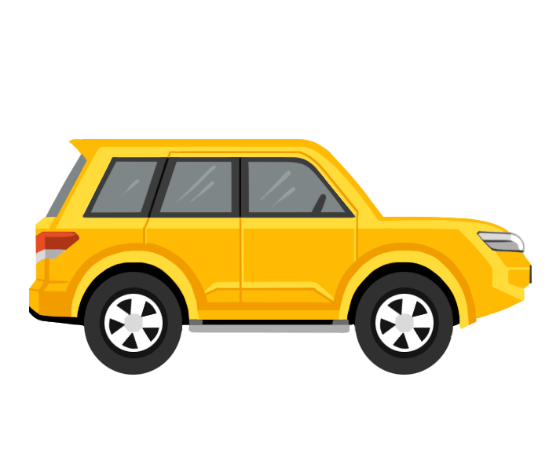 1. Kể lại một câu chuyện về lịch sử 
Thăng Long- Hà Nội.
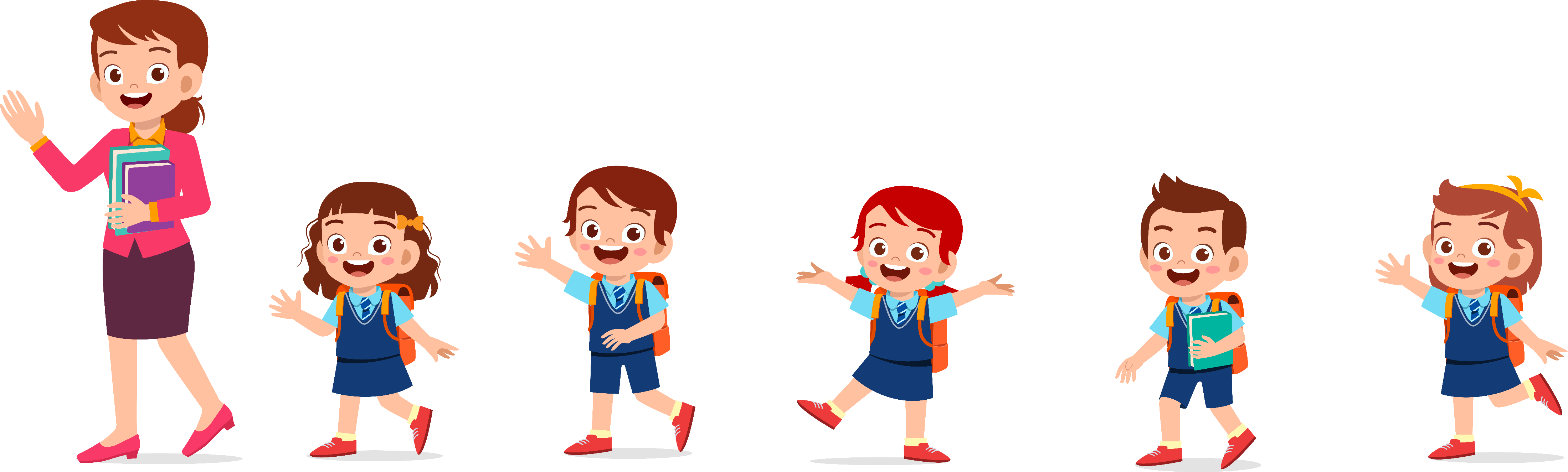 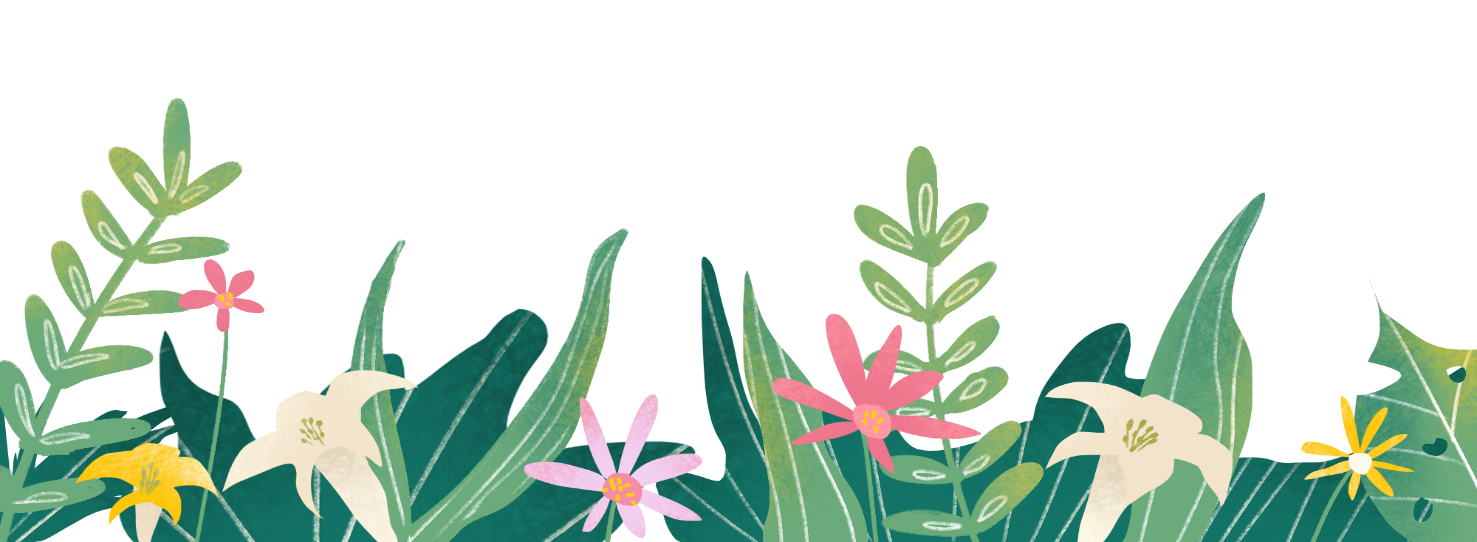 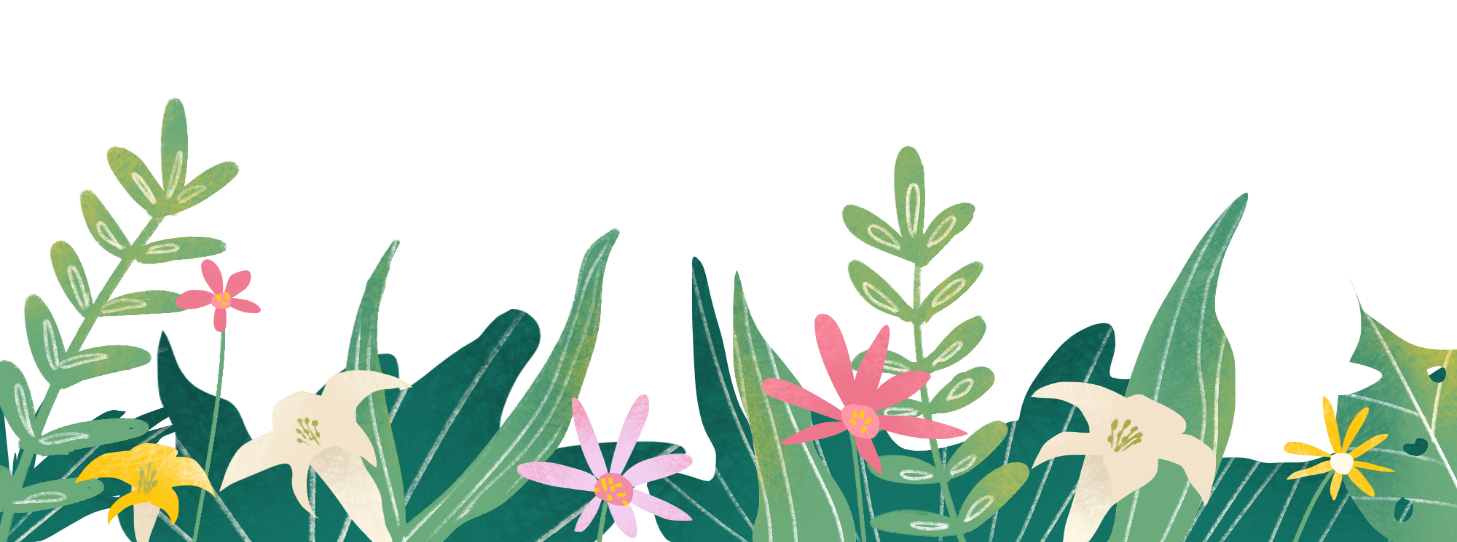 2. Vì sao nói Hà Nội là trung tâm chính trị, kinh tế, văn hóa, giáo dục của đất nước?
+ Hà Nội là thủ đô của nước ta. Đây là nơi làm việc của các cơ quan lãnh đạo cao nhất của đất nước.
+ Quốc Tử Giám ở Hà Nội là trường đại học đầu tiên của nước ta. Ngày nay, Hà Nội là nơi tập trung nhiều viện nghiên cứu, trường đại học, bảo tàng, thư viện hàng đầu của cả nước.
+ Hà Nội còn có các nhà máy, khu công nghệ cao, làng nghề,... làm ra nhiều sản phẩm phục vụ cho nhu cầu trong nước và xuất khẩu. Nhiều trung tâm thương mại, giao dịch trong và ngoài nước đặt tại Hà Nội: như các chợ lớn, siêu thị, hệ thống ngân hàng, bưu điện,...
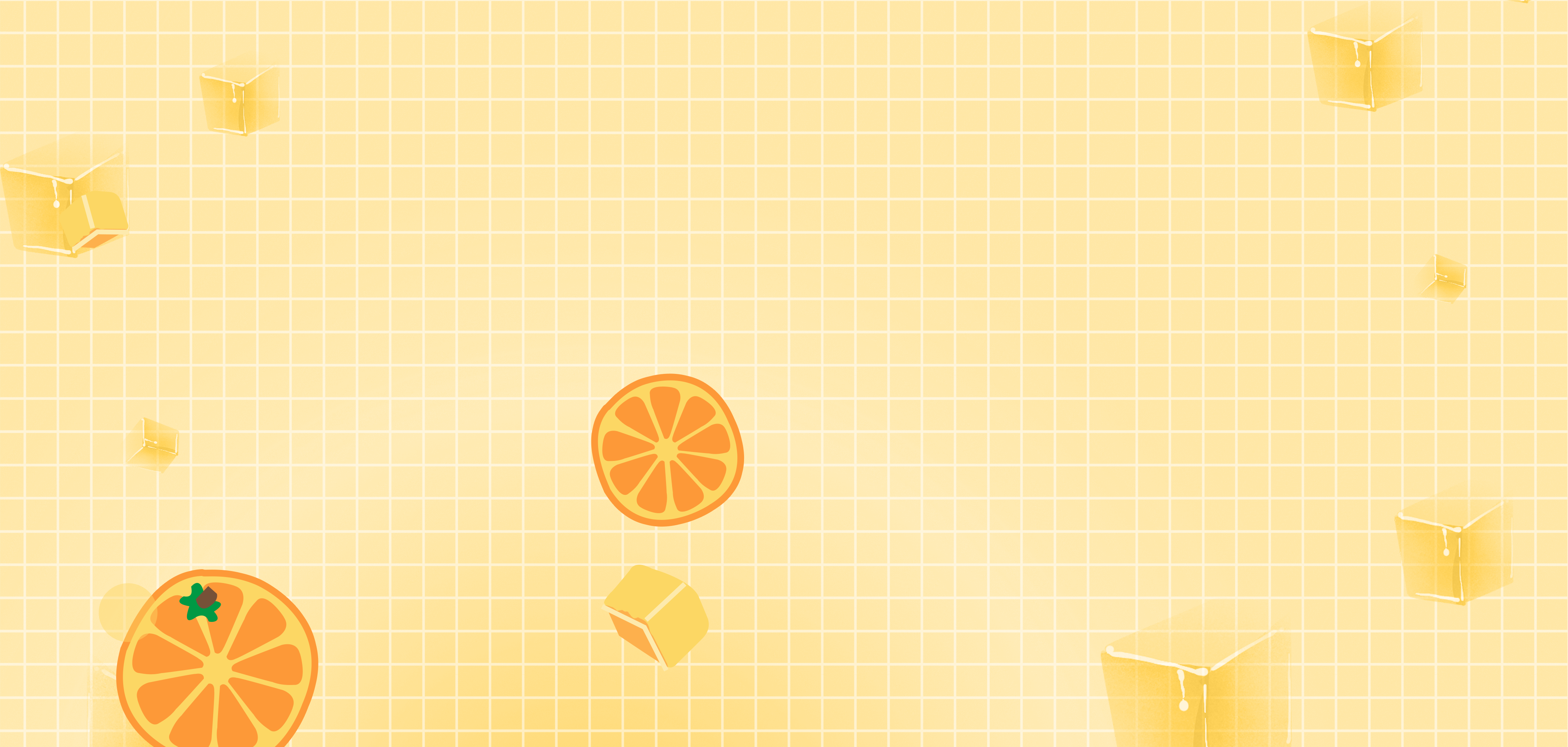 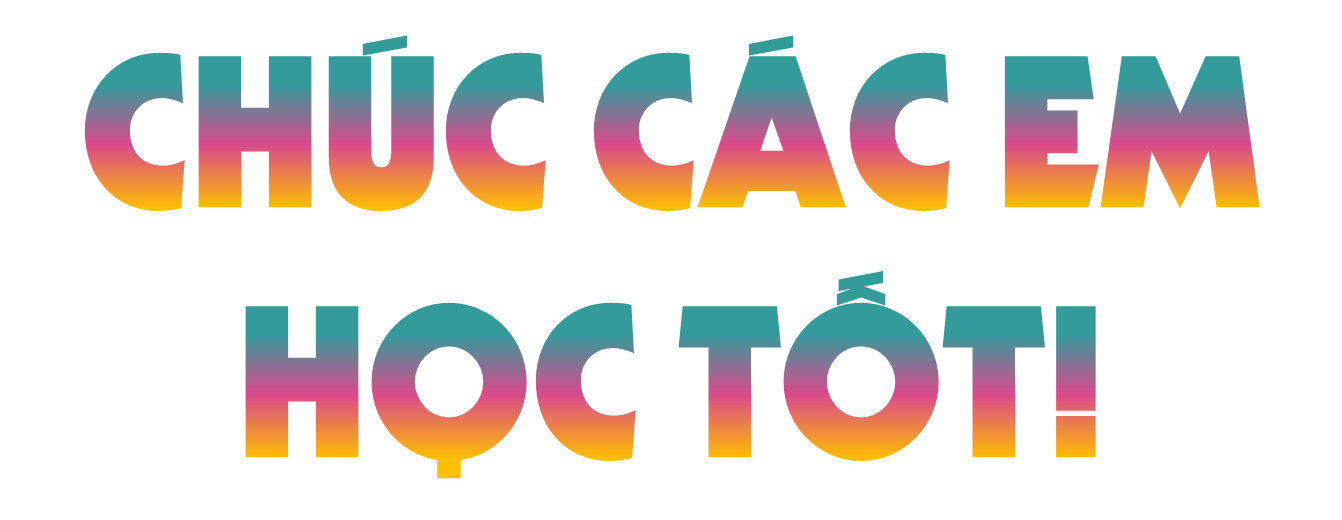 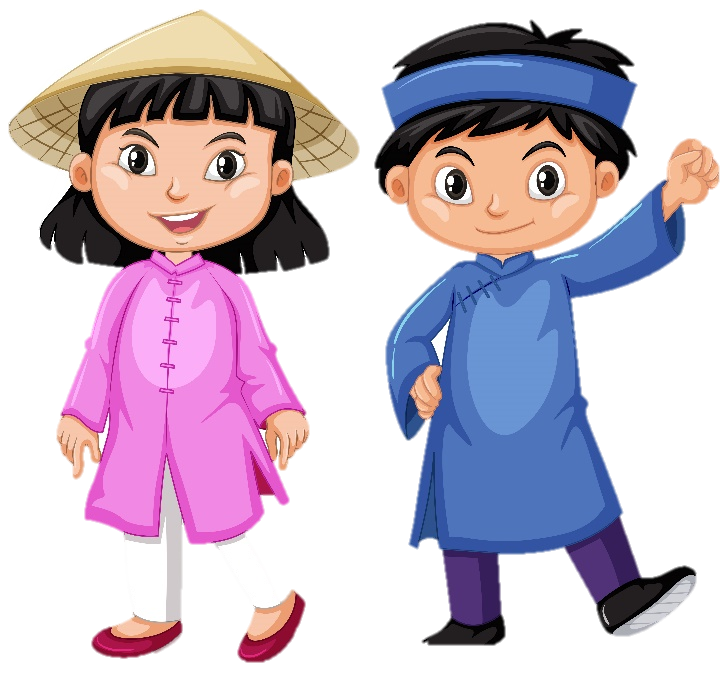 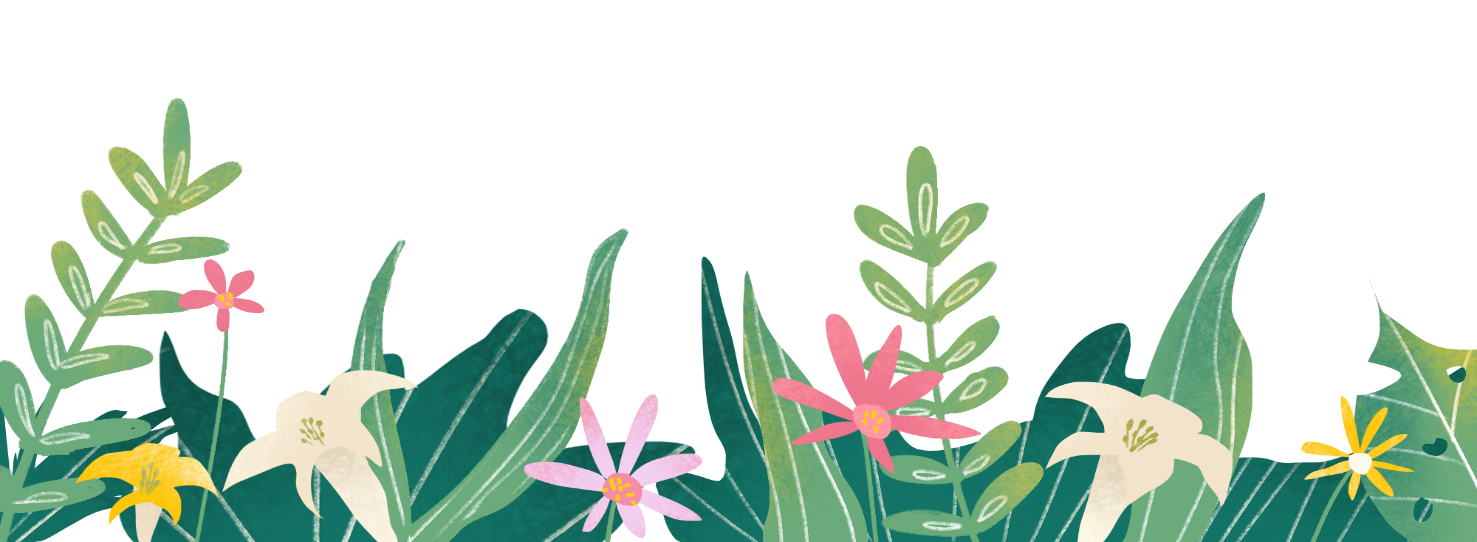 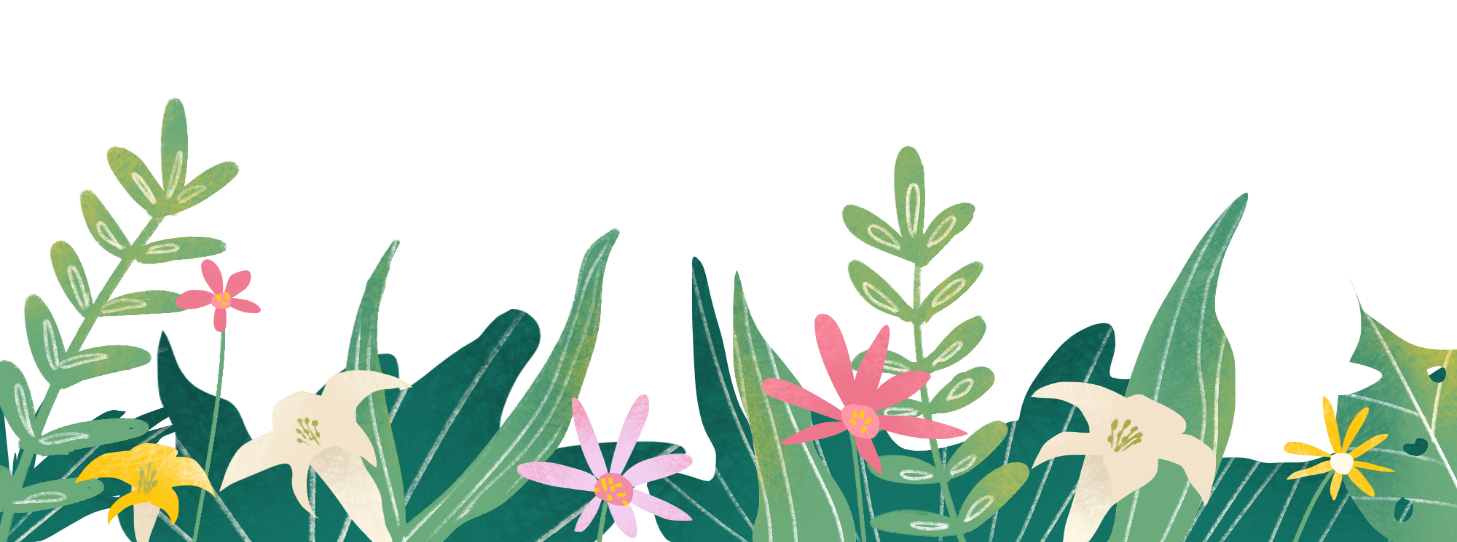 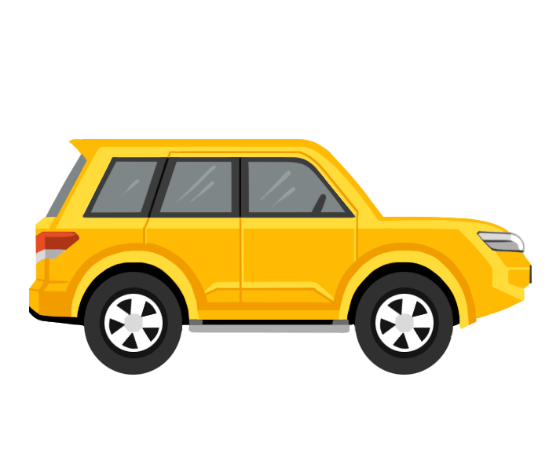